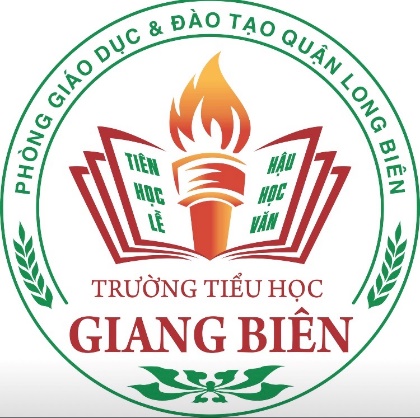 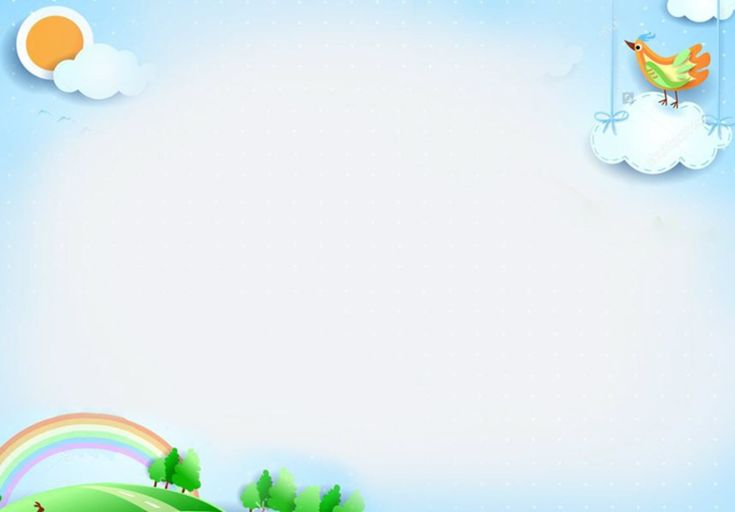 TRƯỜNG TIỂU HỌC GIANG BIÊN
NHIỆT LIỆT CHÀO MỪNG CÁC EM
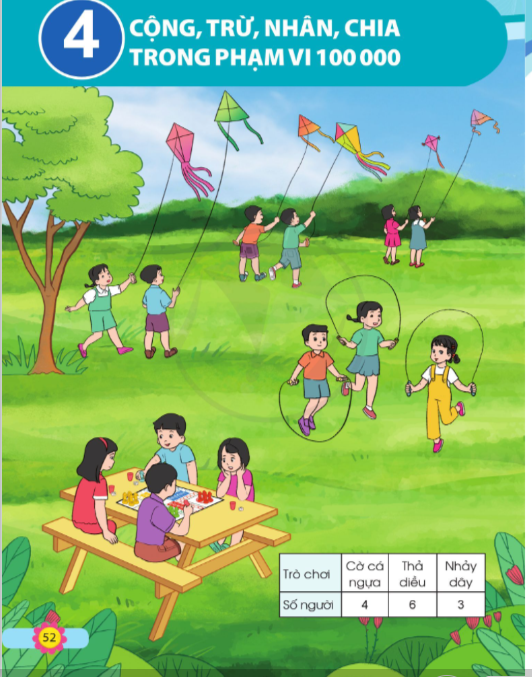 Môn Toán lớp 3
BÀI 80: TIỀN VIỆT NAM
Giáo viên thực hiện: Nguyễn Thị Hương
Lớp 3A1
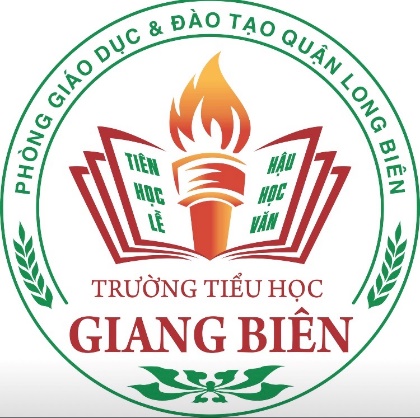 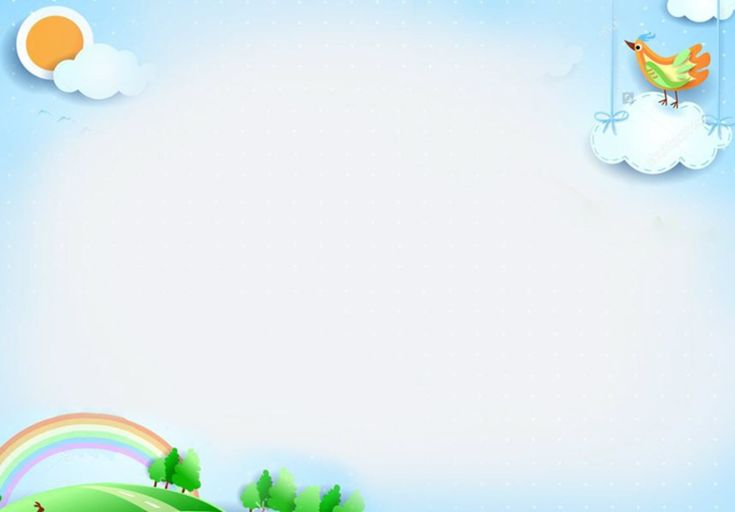 TRÒ CHƠI: HÁI XOÀI
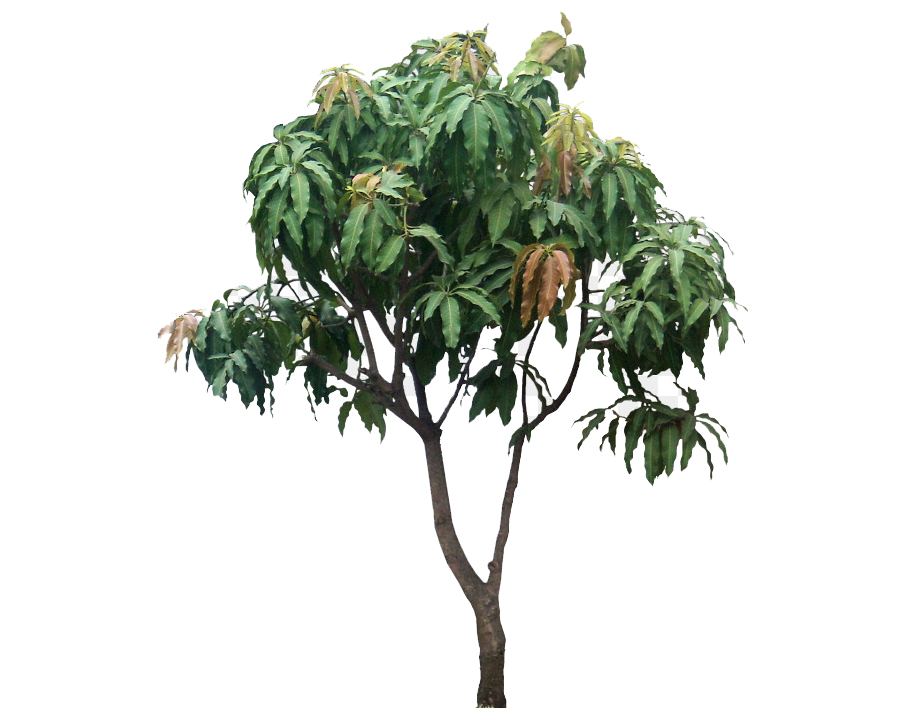 Số liền trước 3590 là:
3589
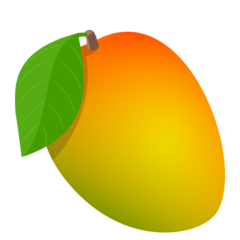 2
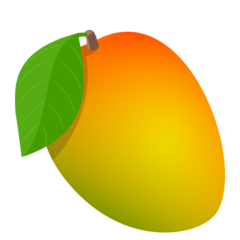 1
7899……..7900
<
6901….6597
>
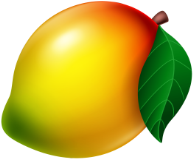 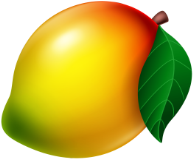 4
3
99999
Số lớn nhất có 5 chữ số là …..
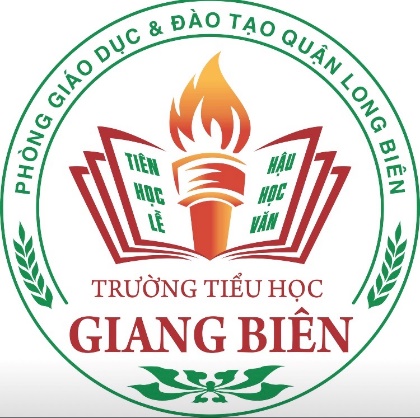 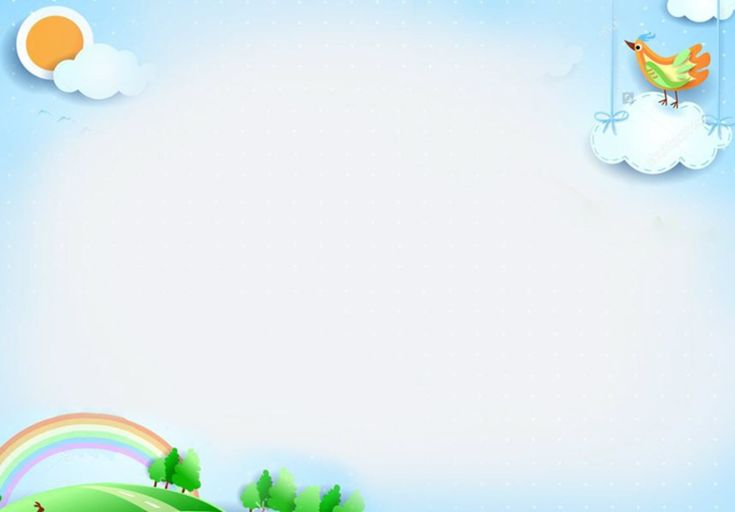 Bài 80: TIỀN VIỆT NAM
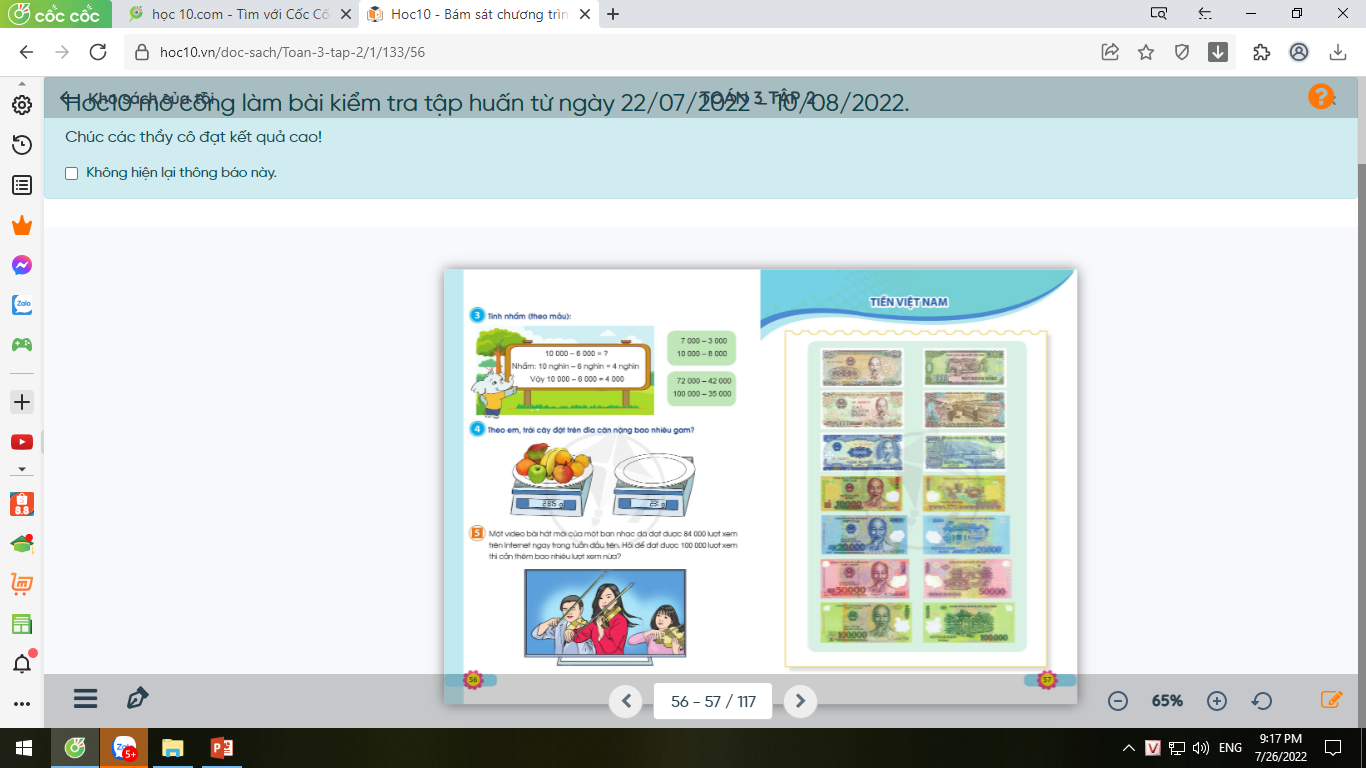 1 000 đồng
1 000 đồng
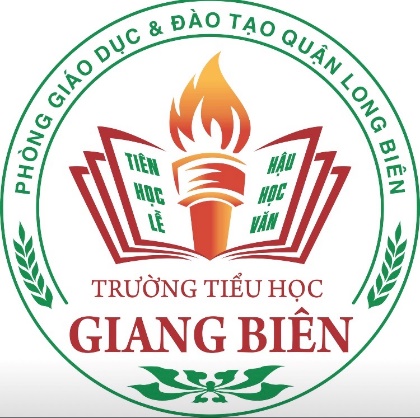 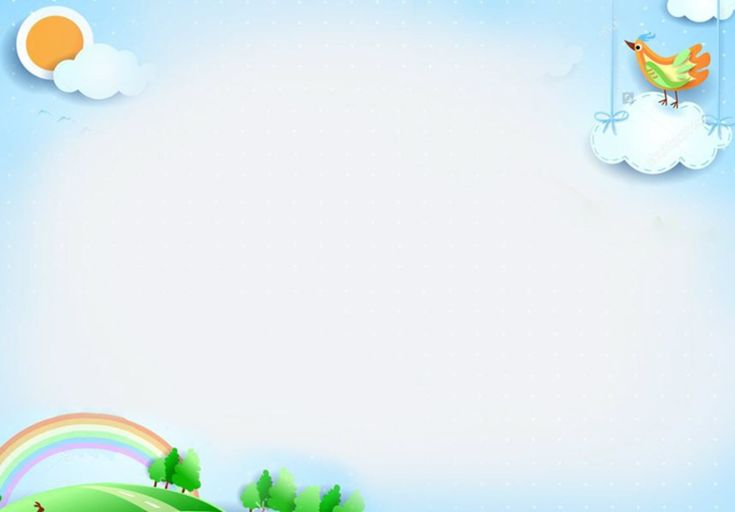 Bài 80: TIỀN VIỆT NAM
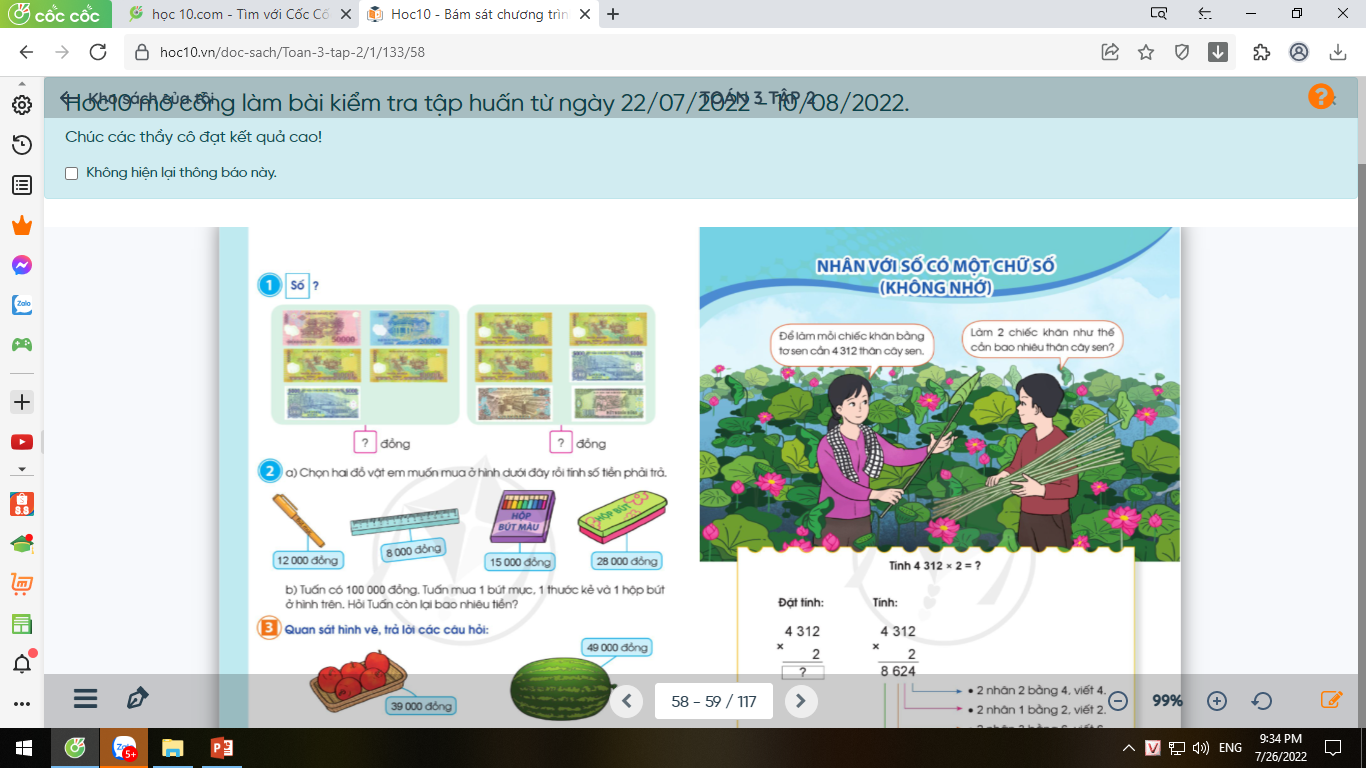 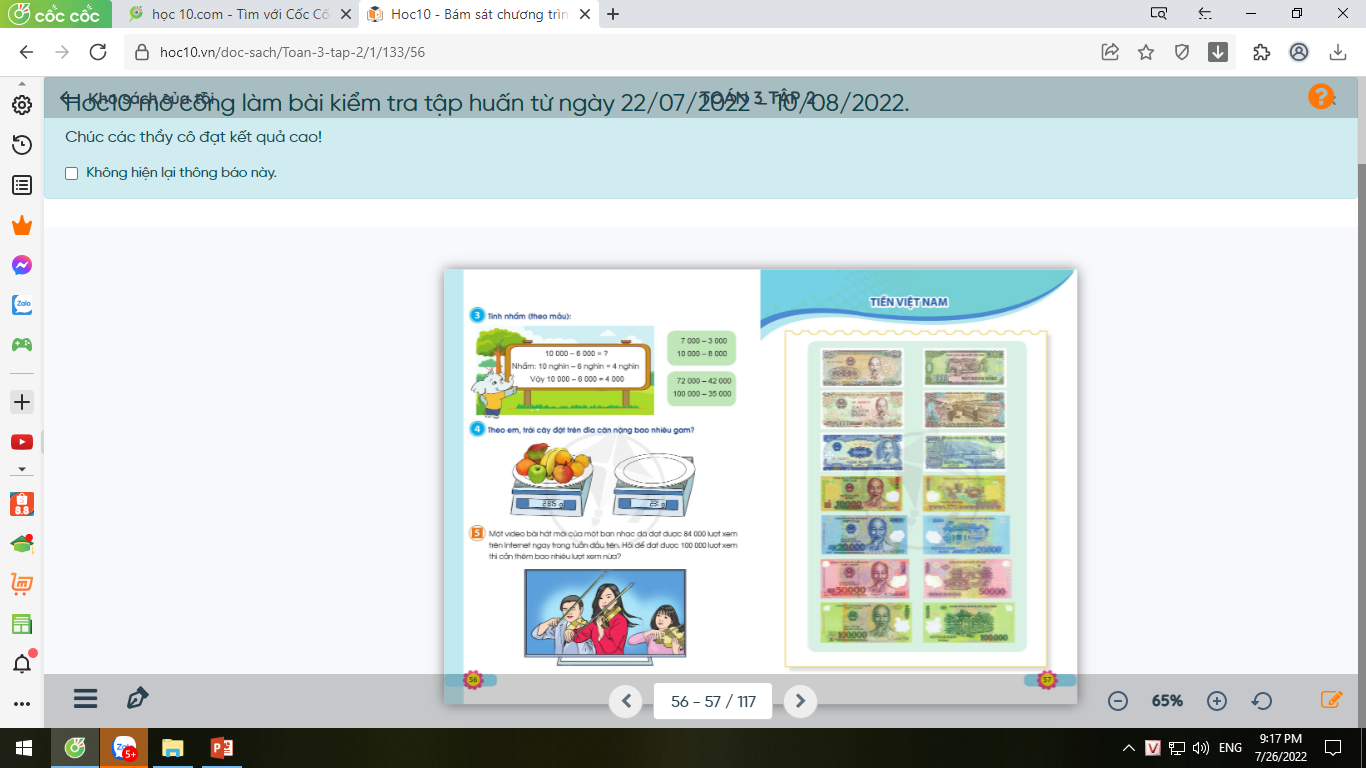 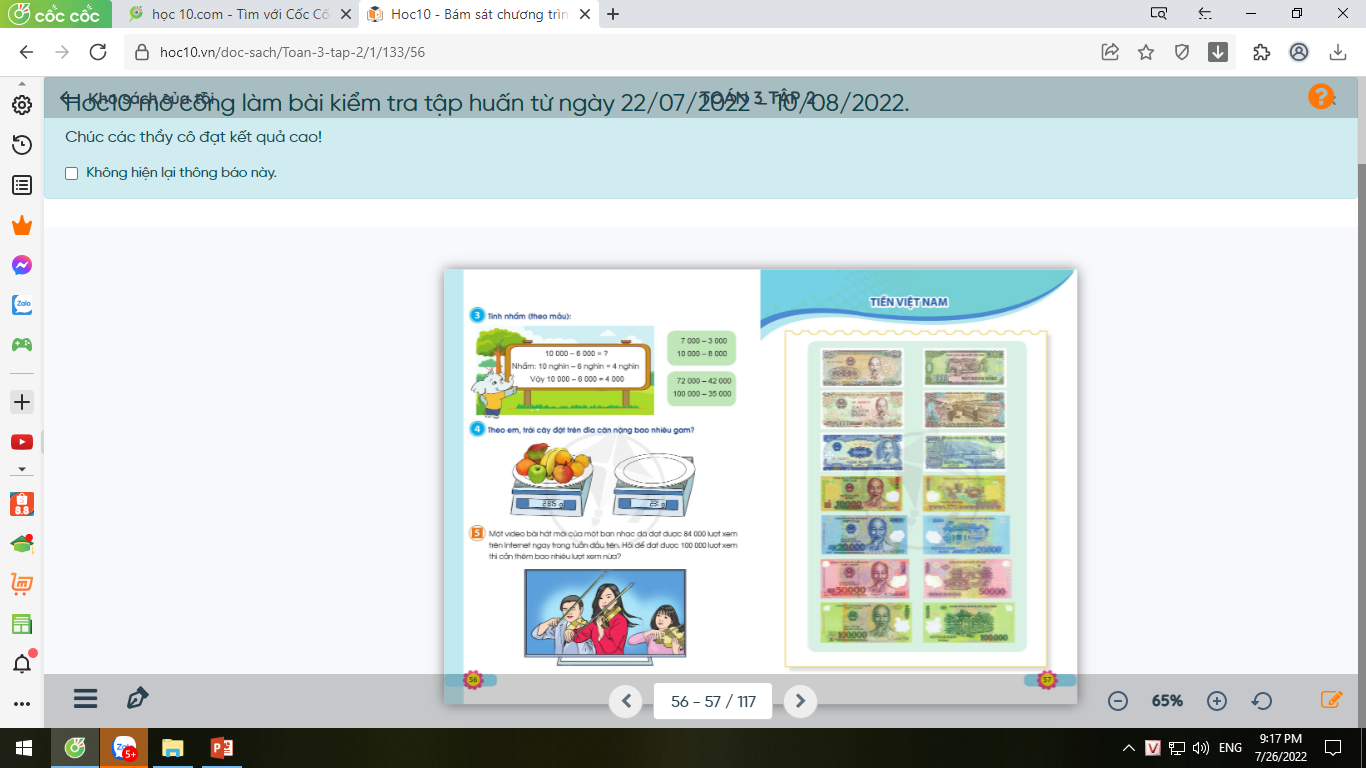 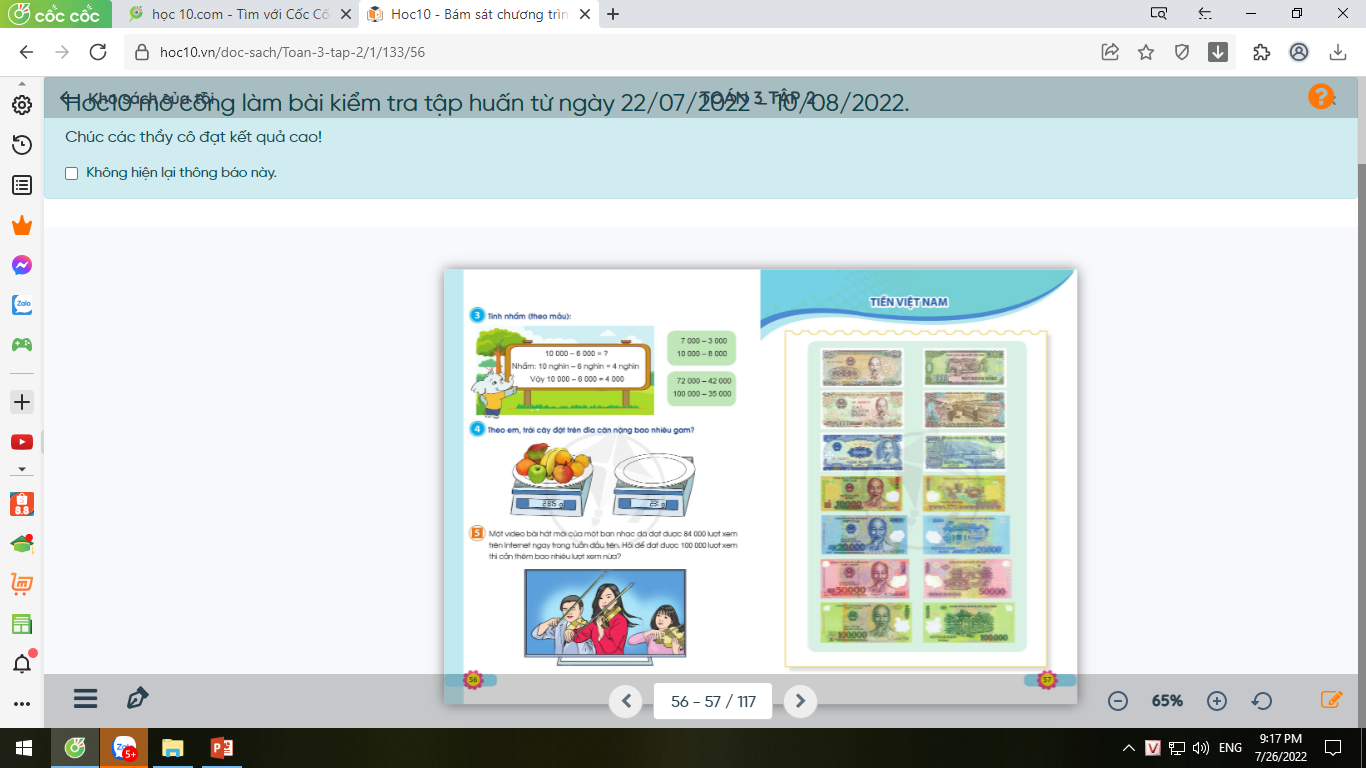 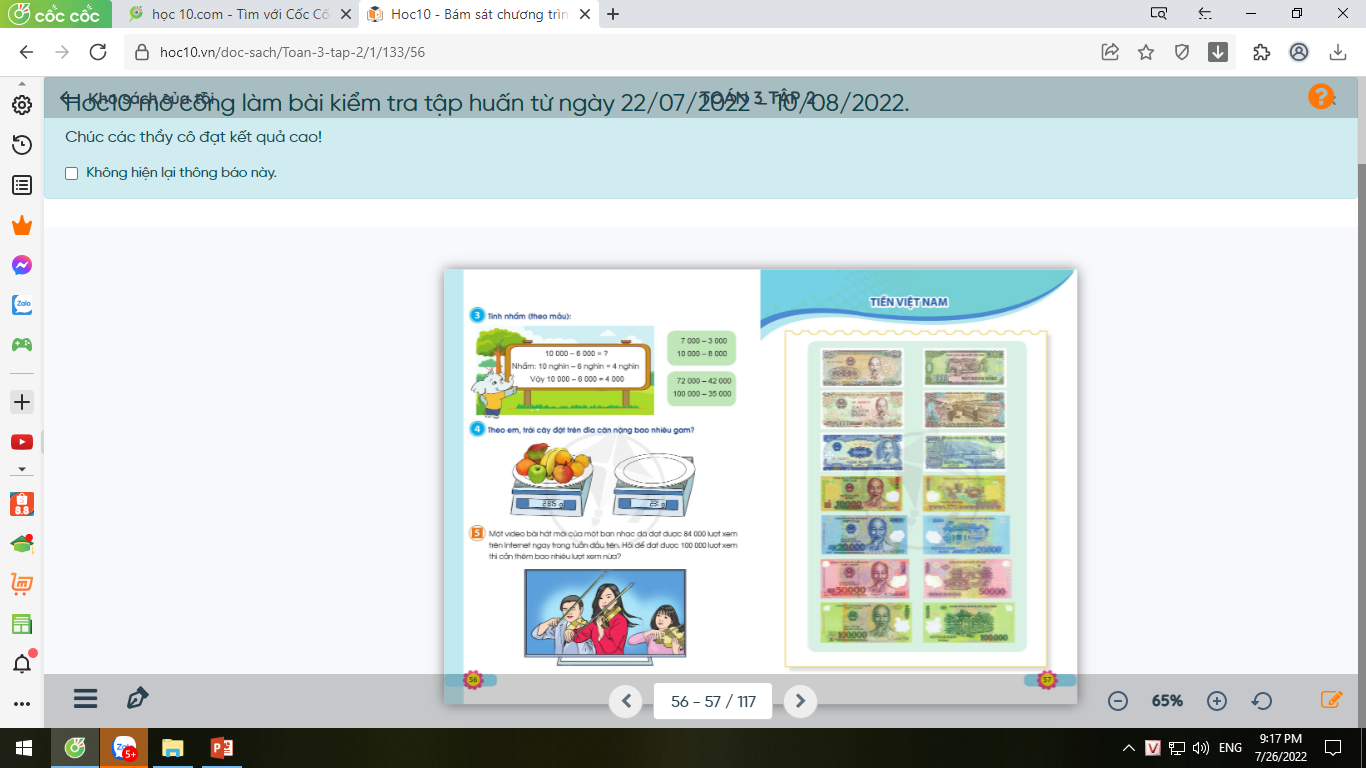 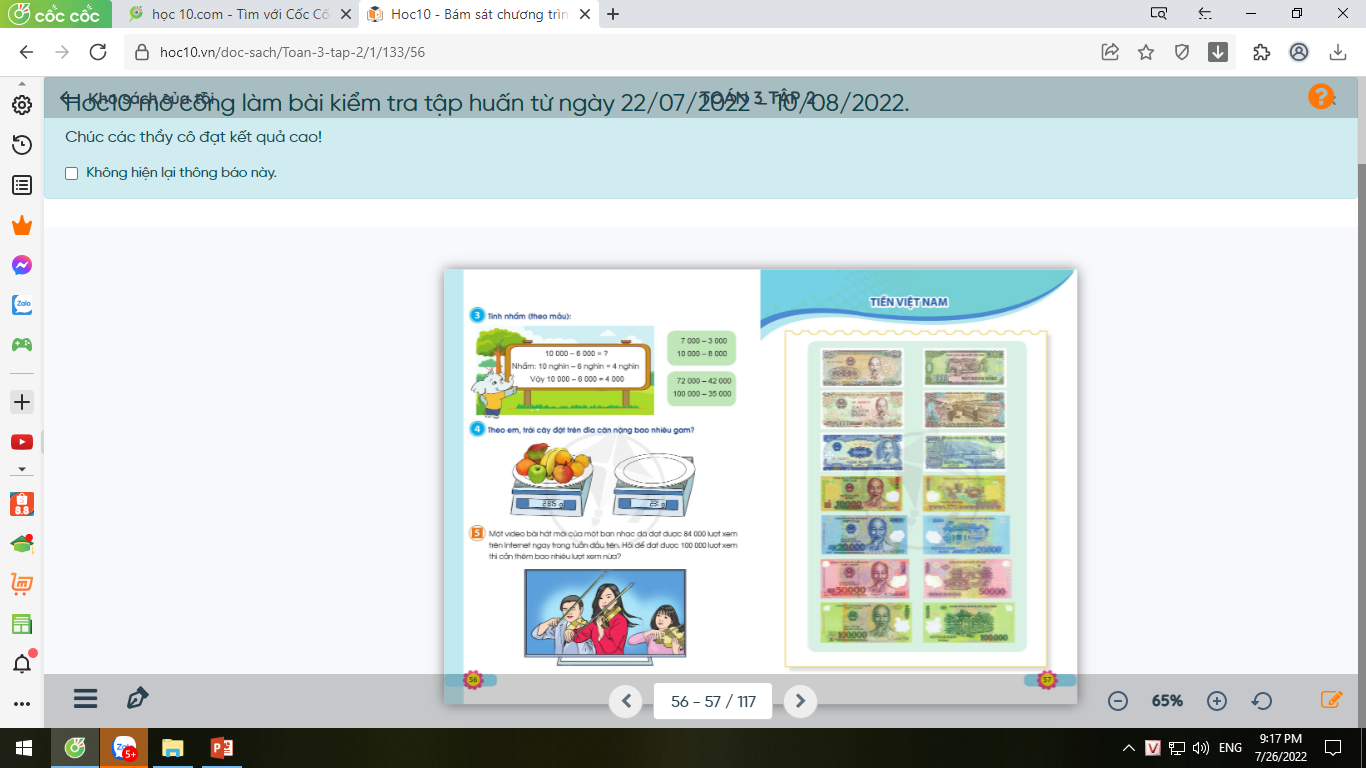 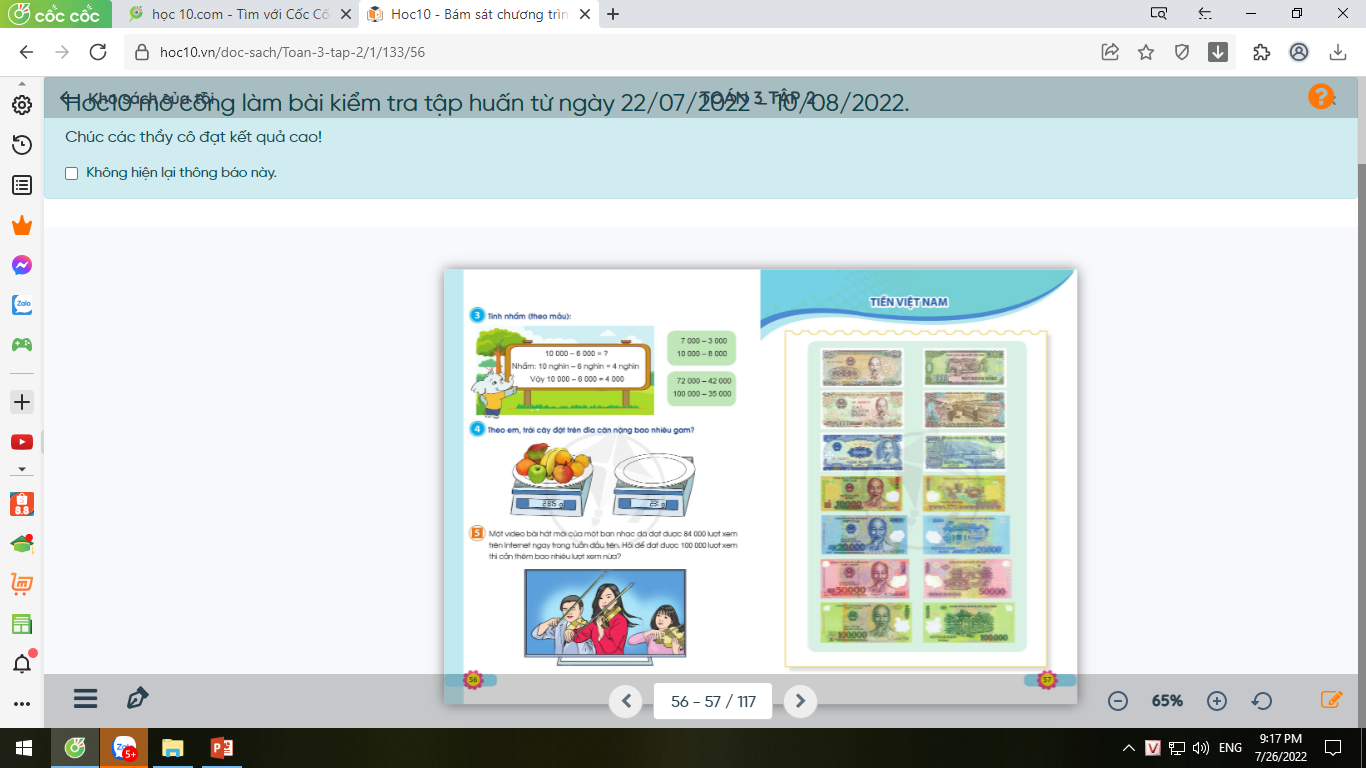 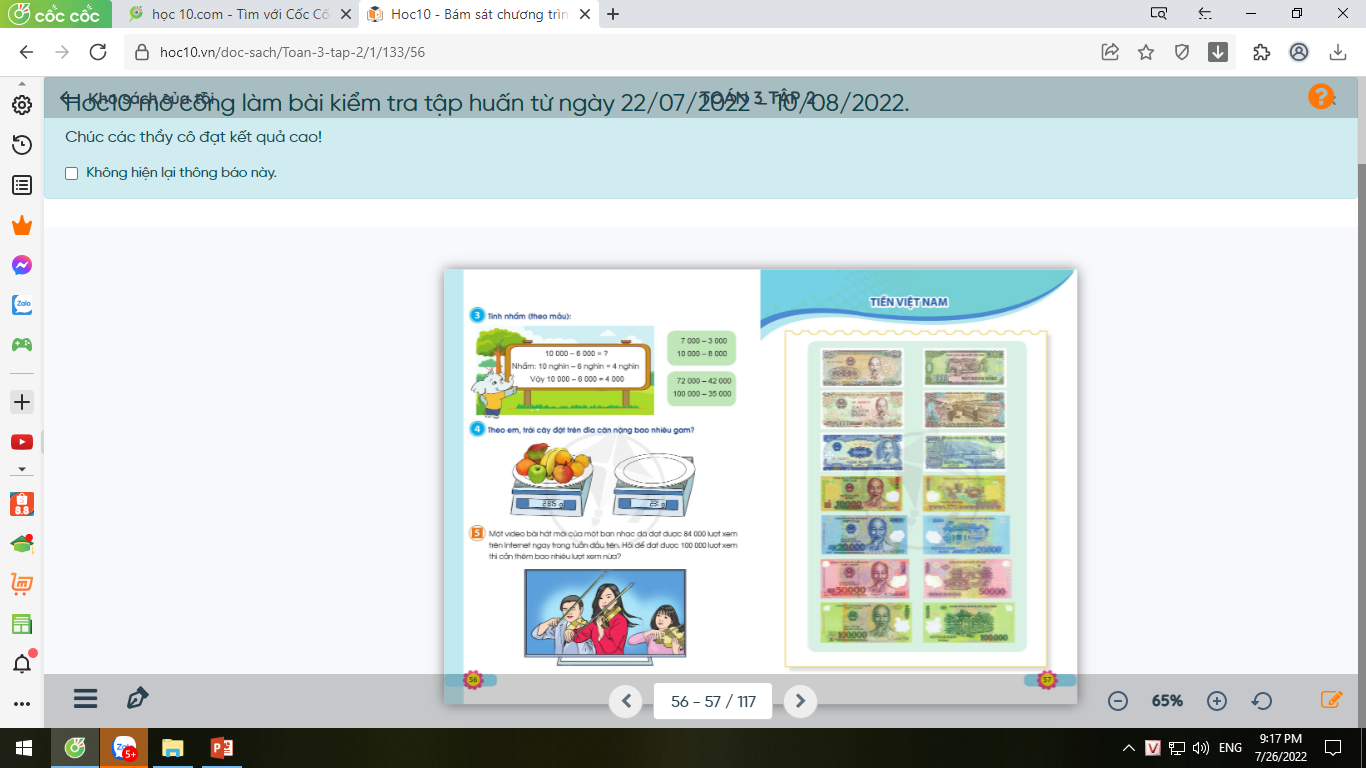 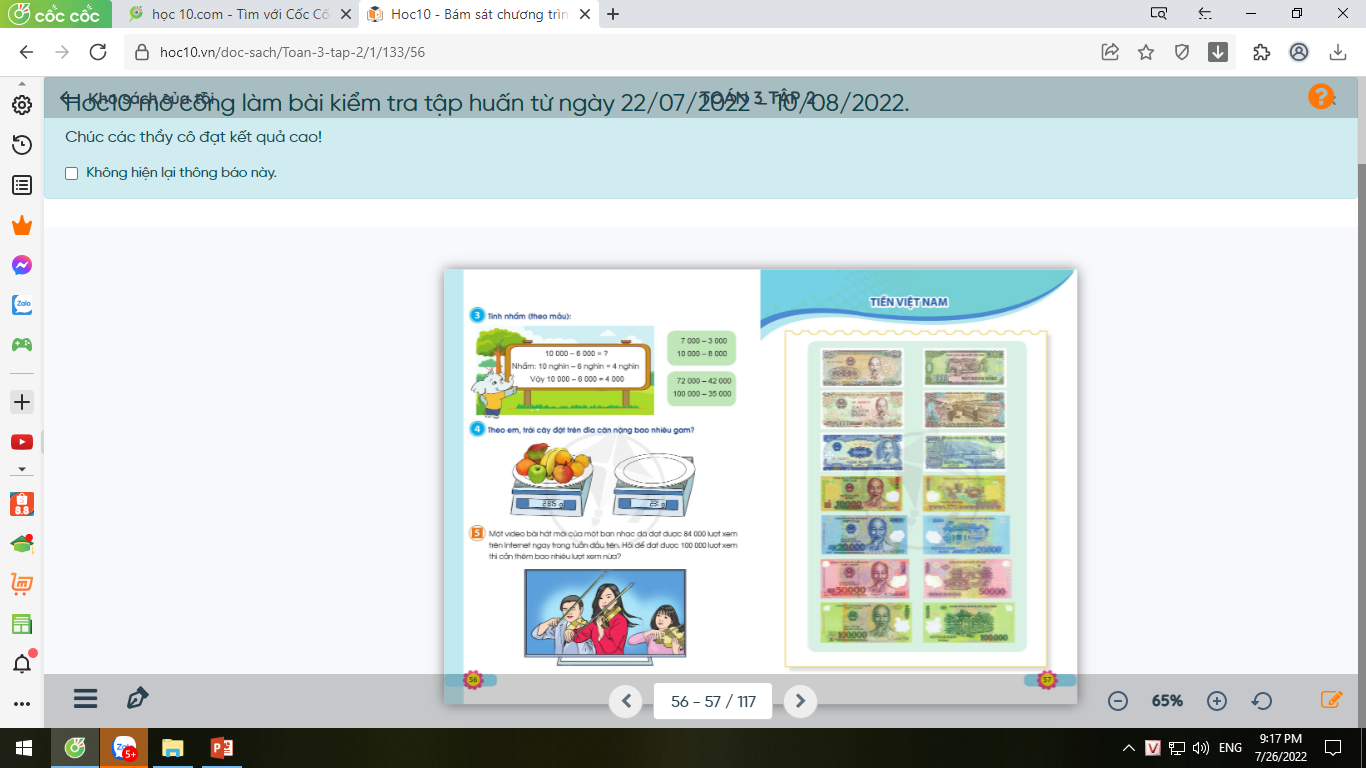 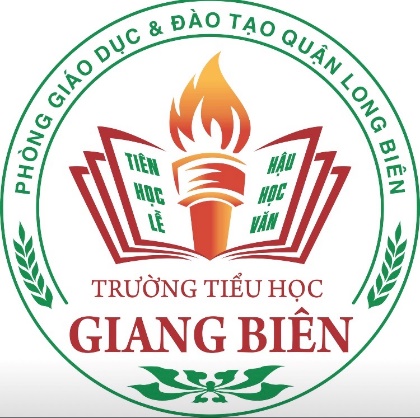 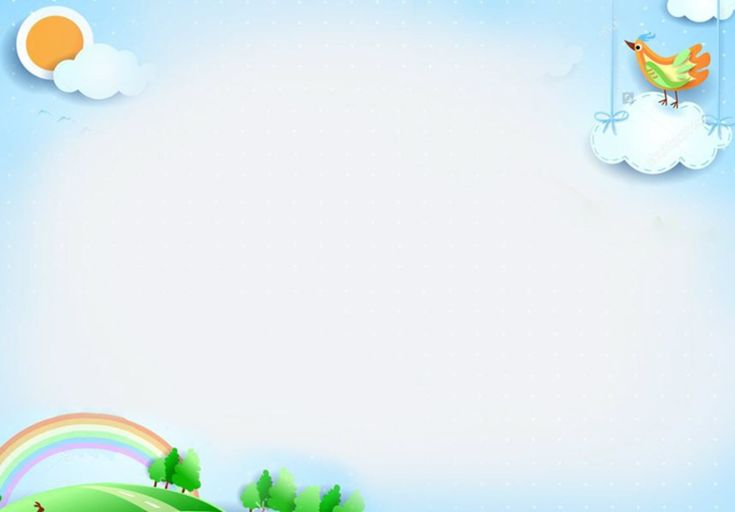 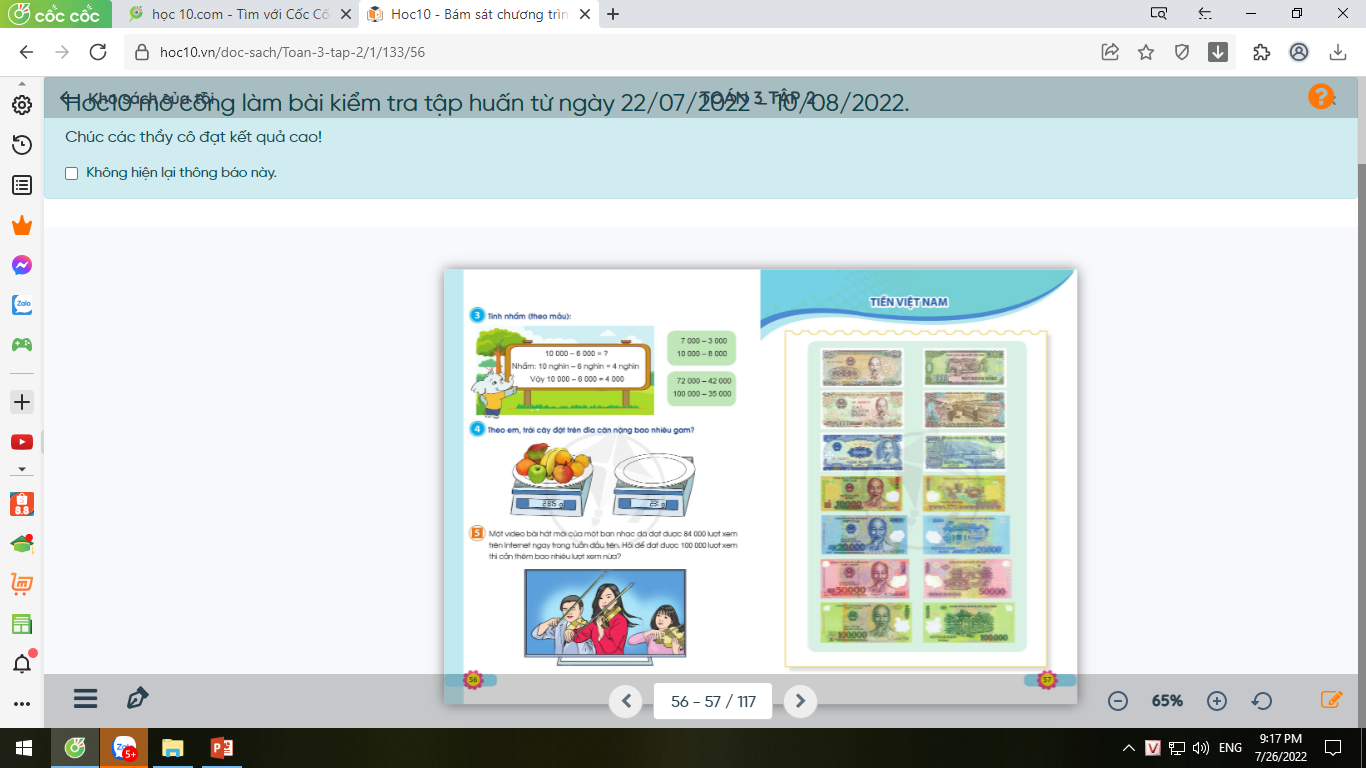 2 000 đồng
2 000 đồng
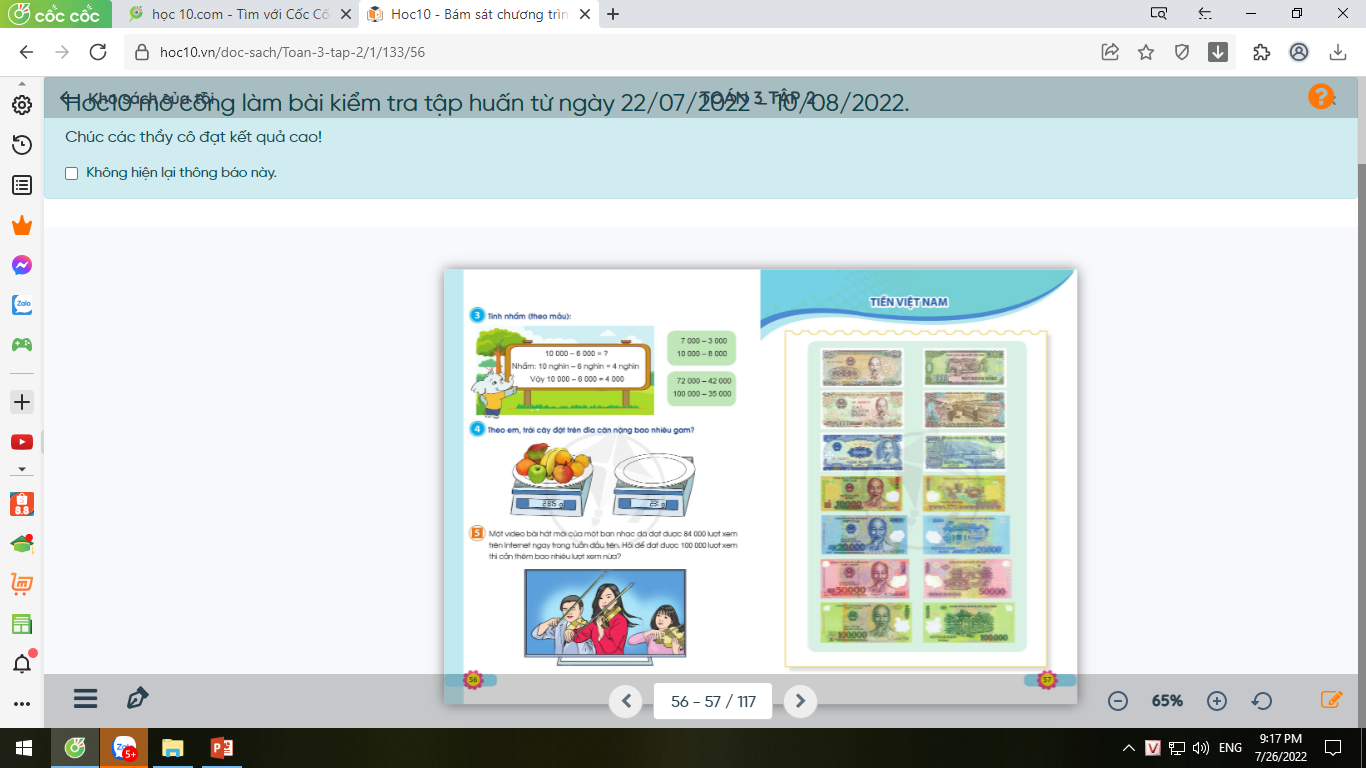 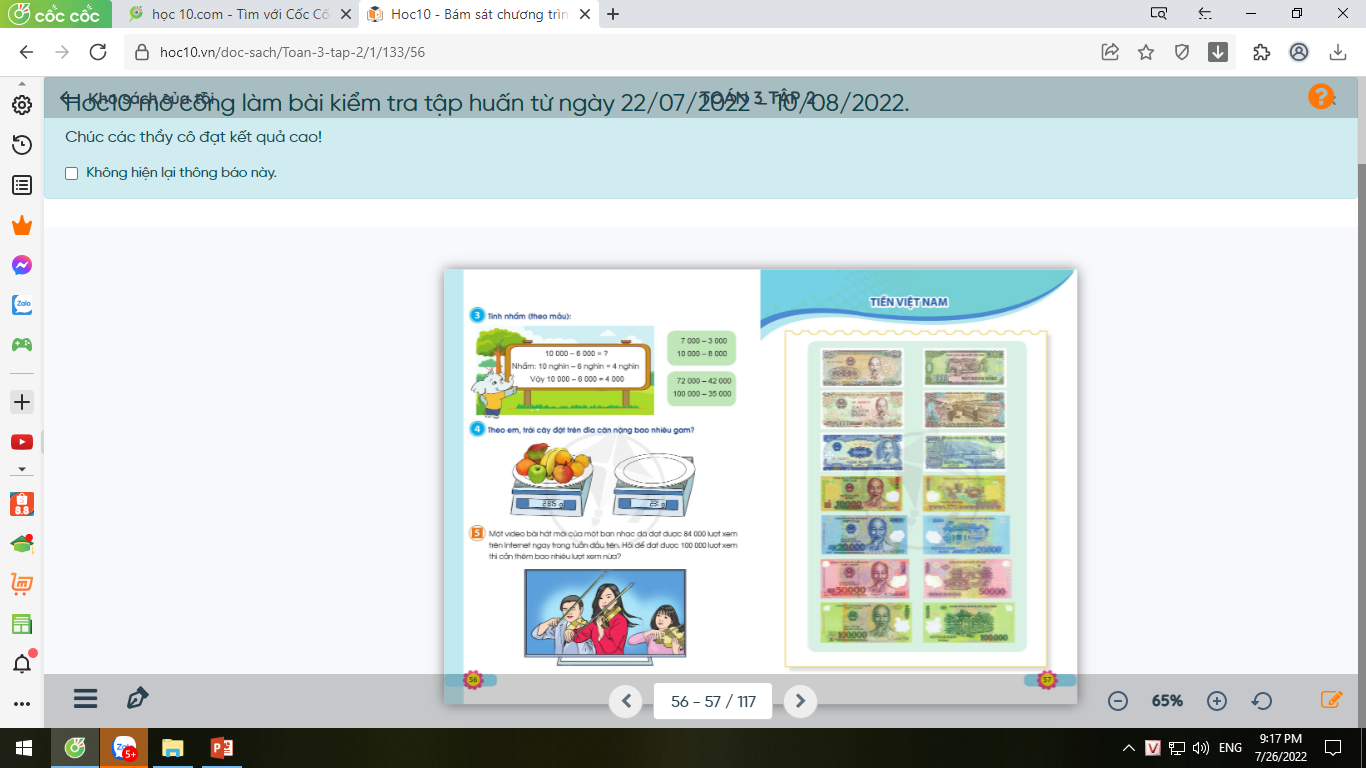 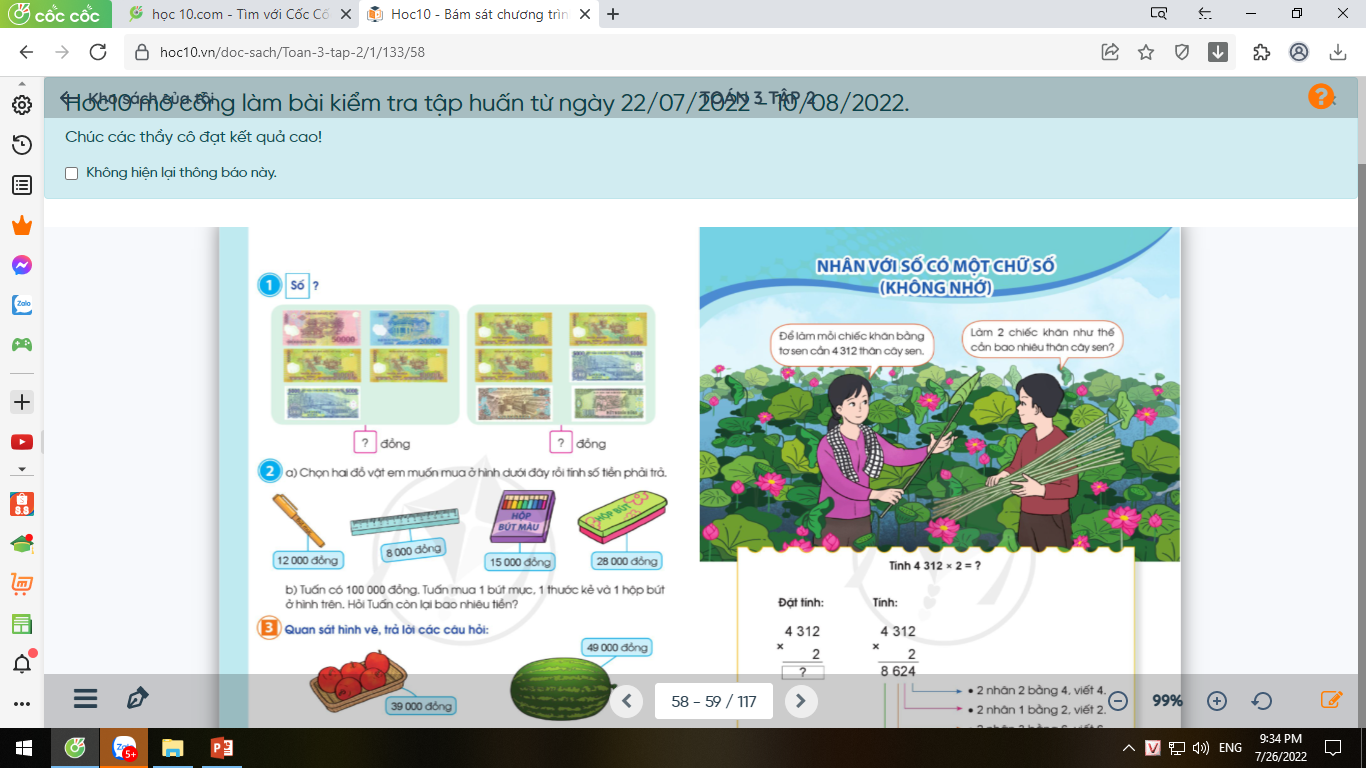 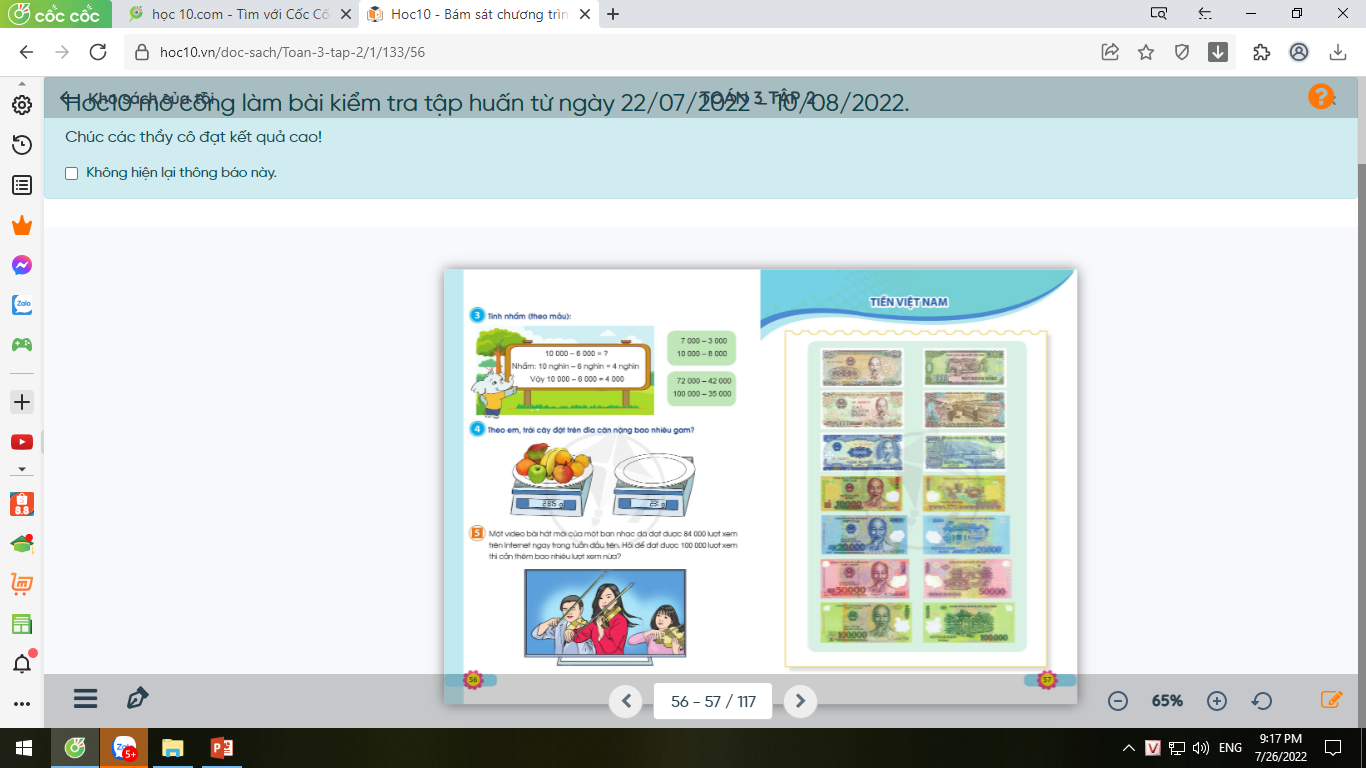 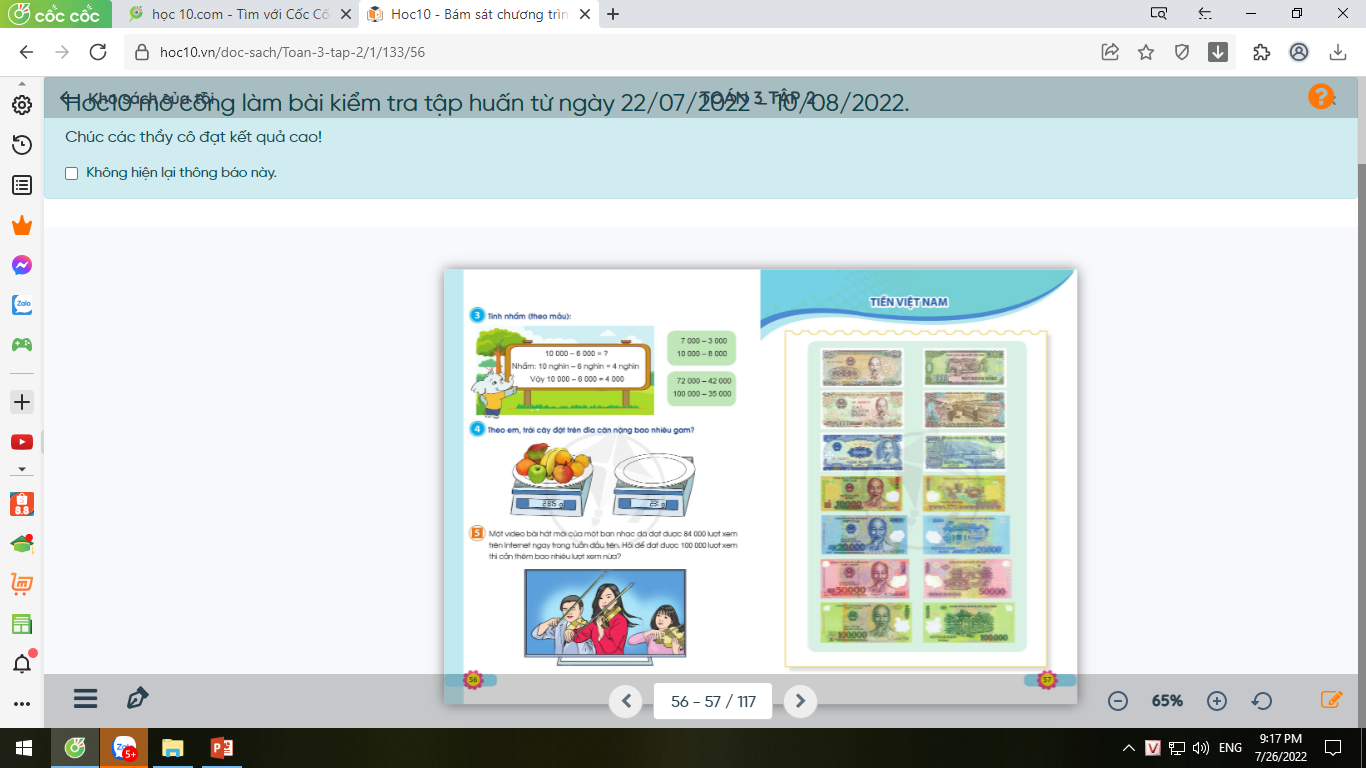 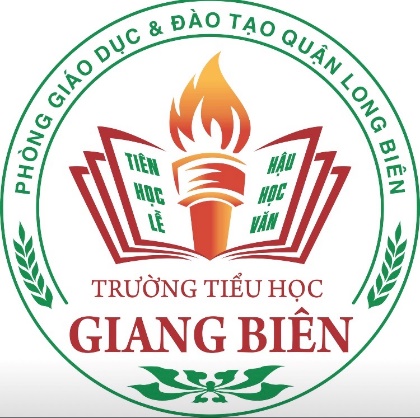 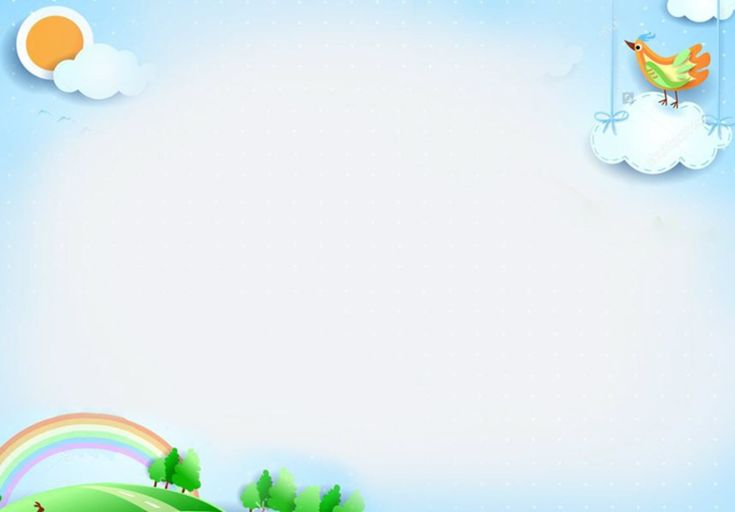 Bài 80: TIỀN VIỆT NAM
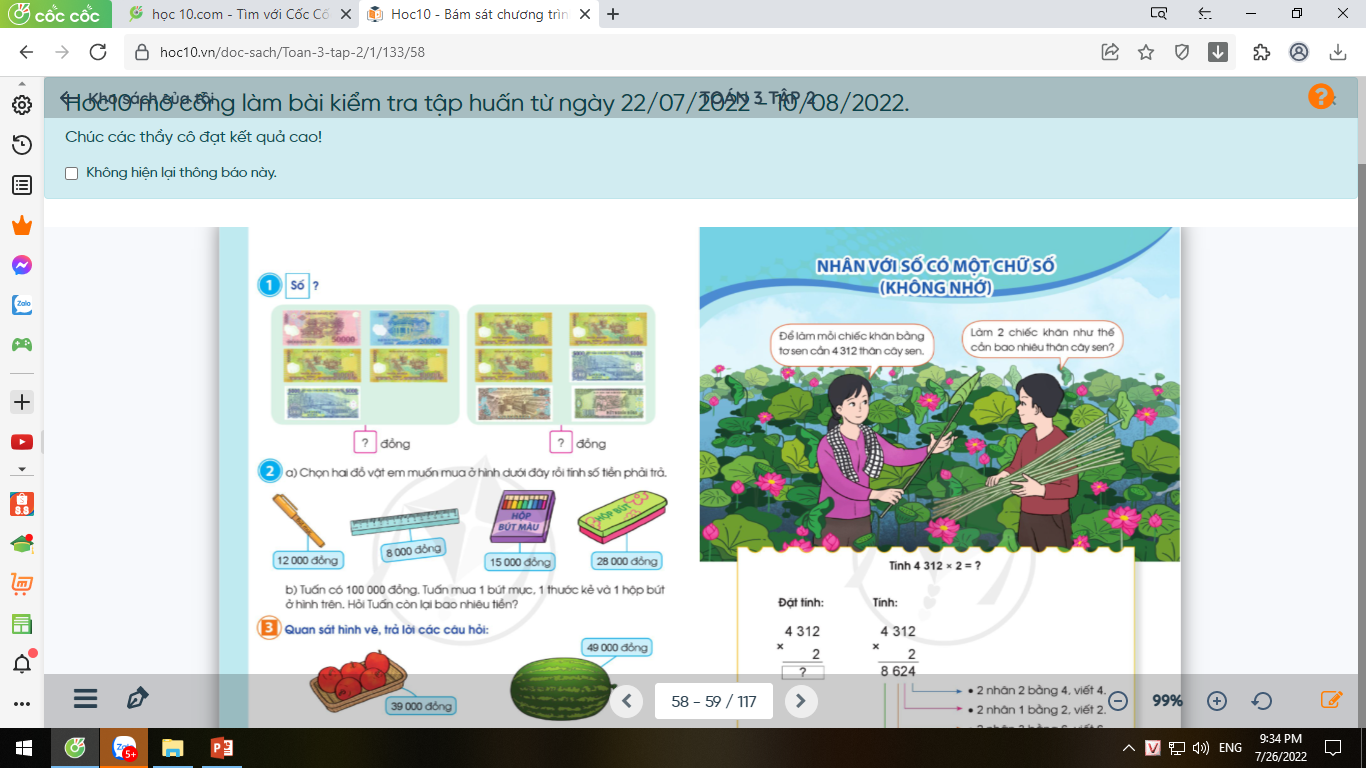 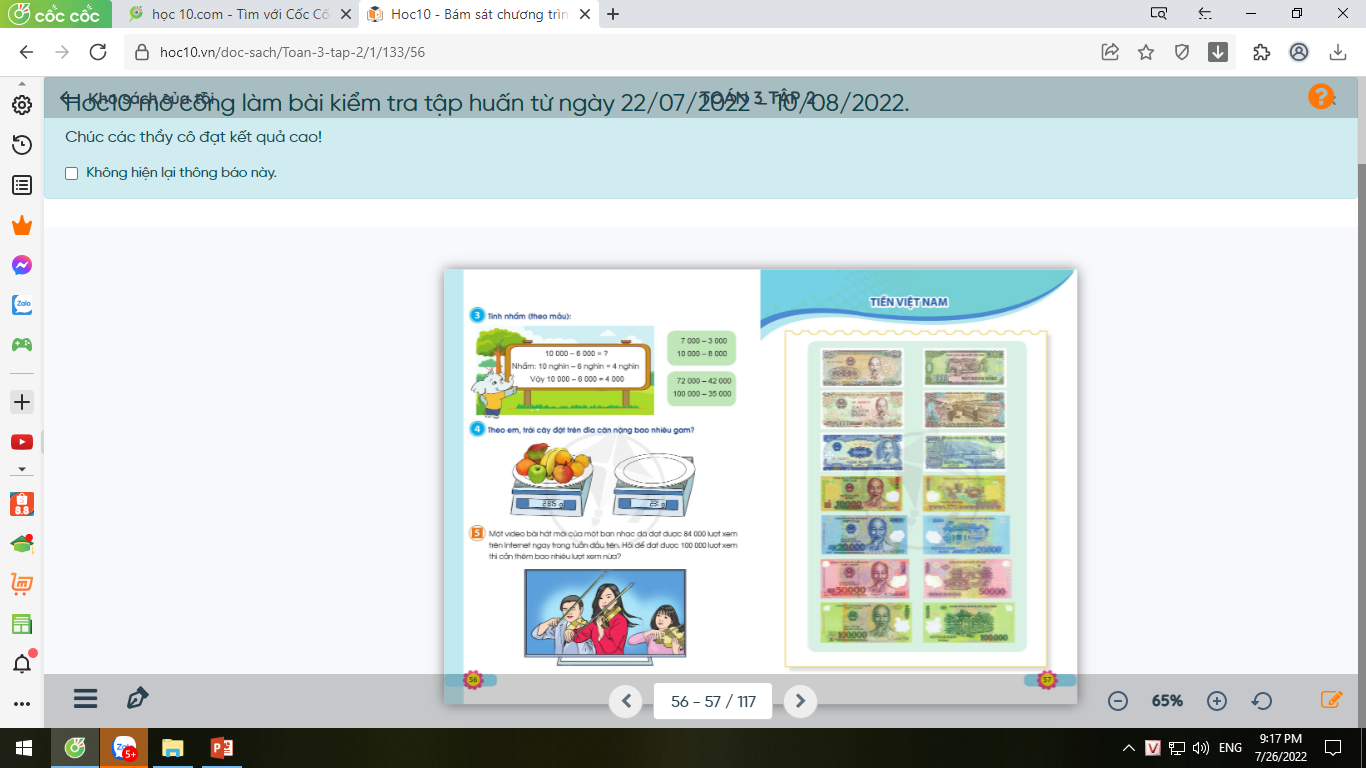 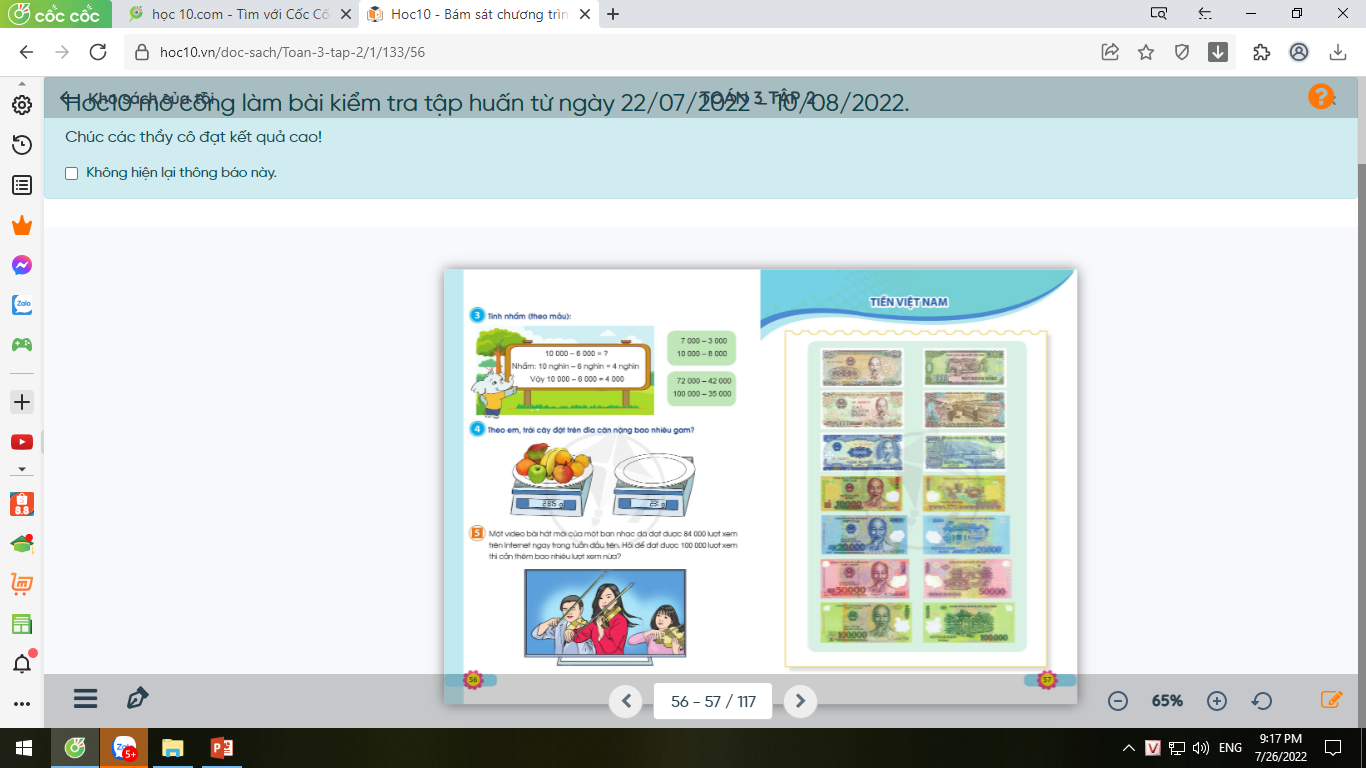 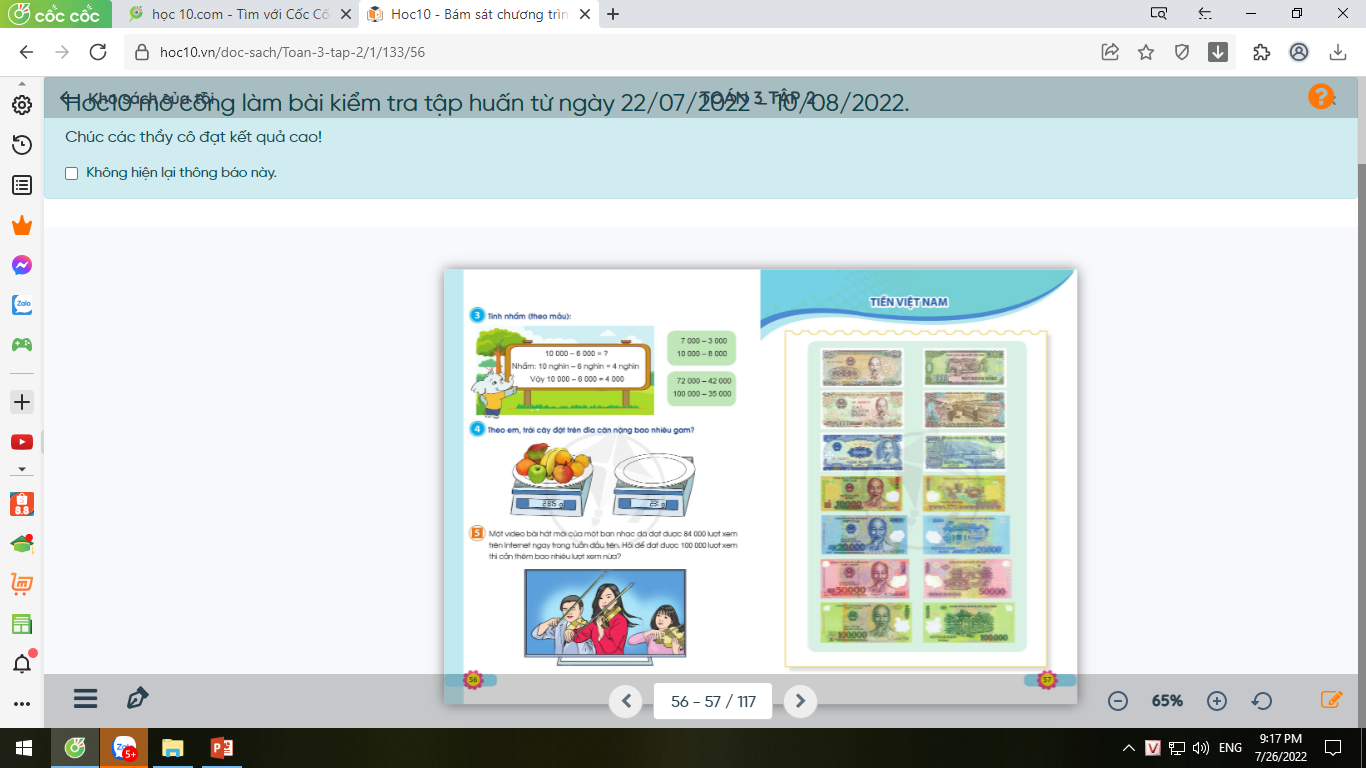 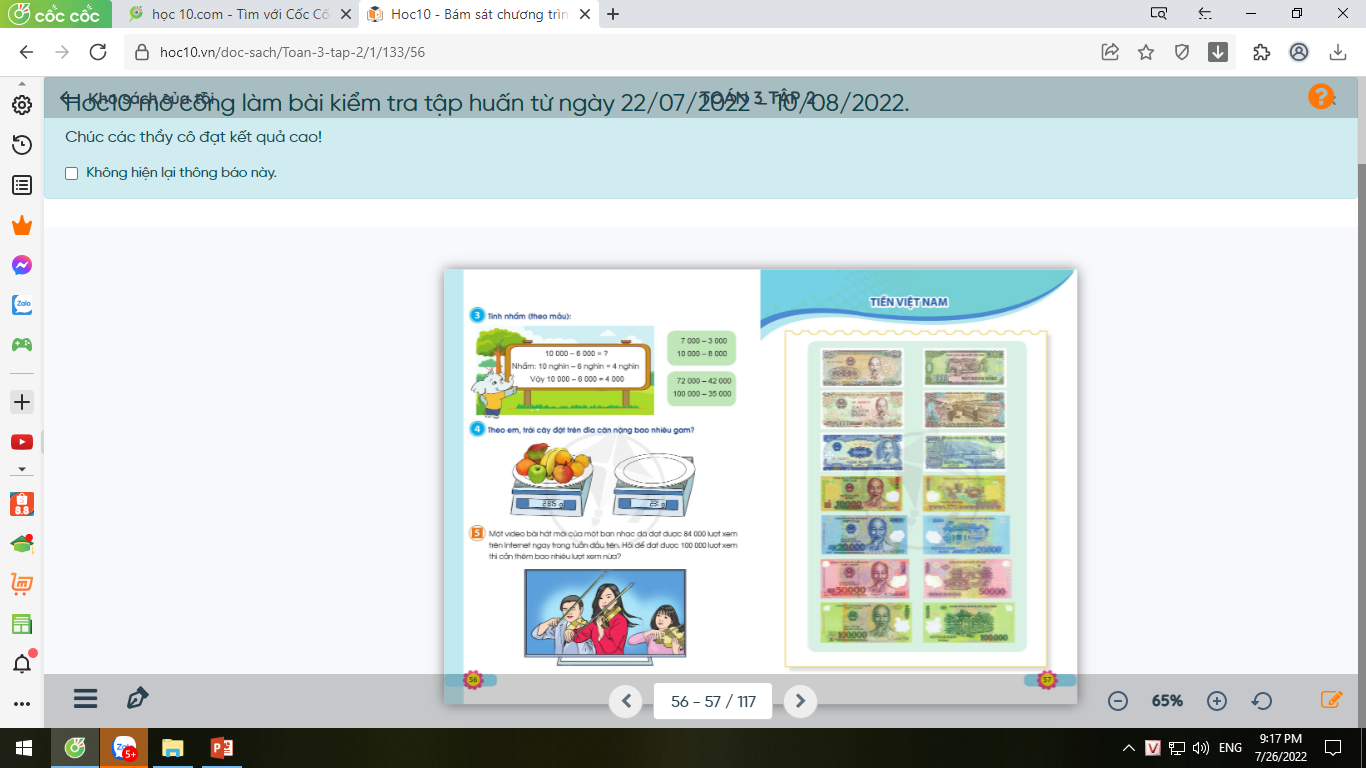 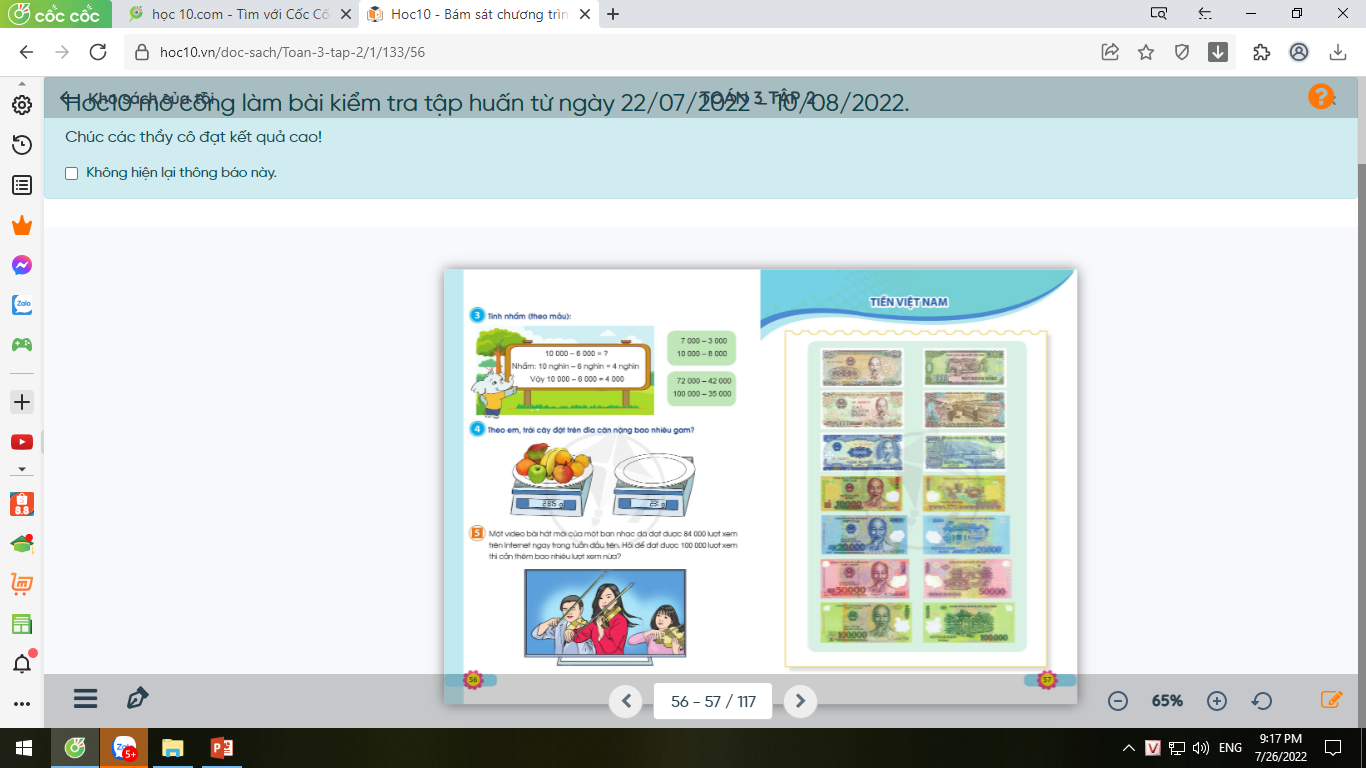 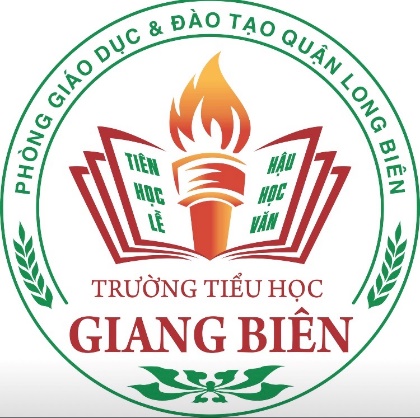 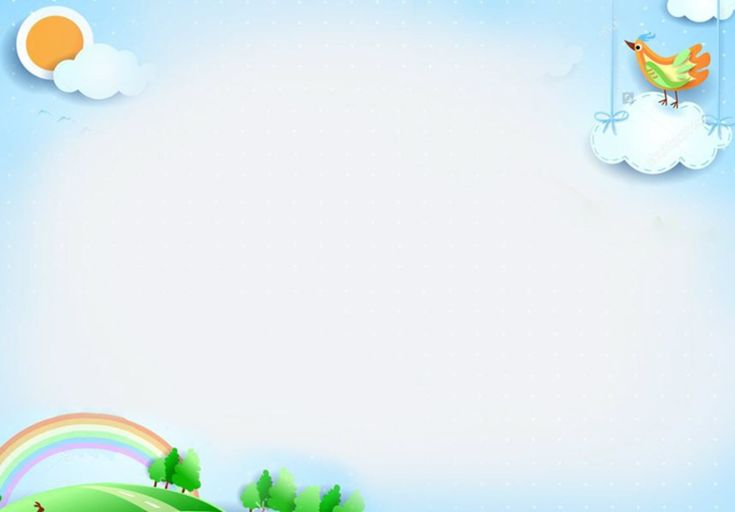 Bài 80: TIỀN VIỆT NAM
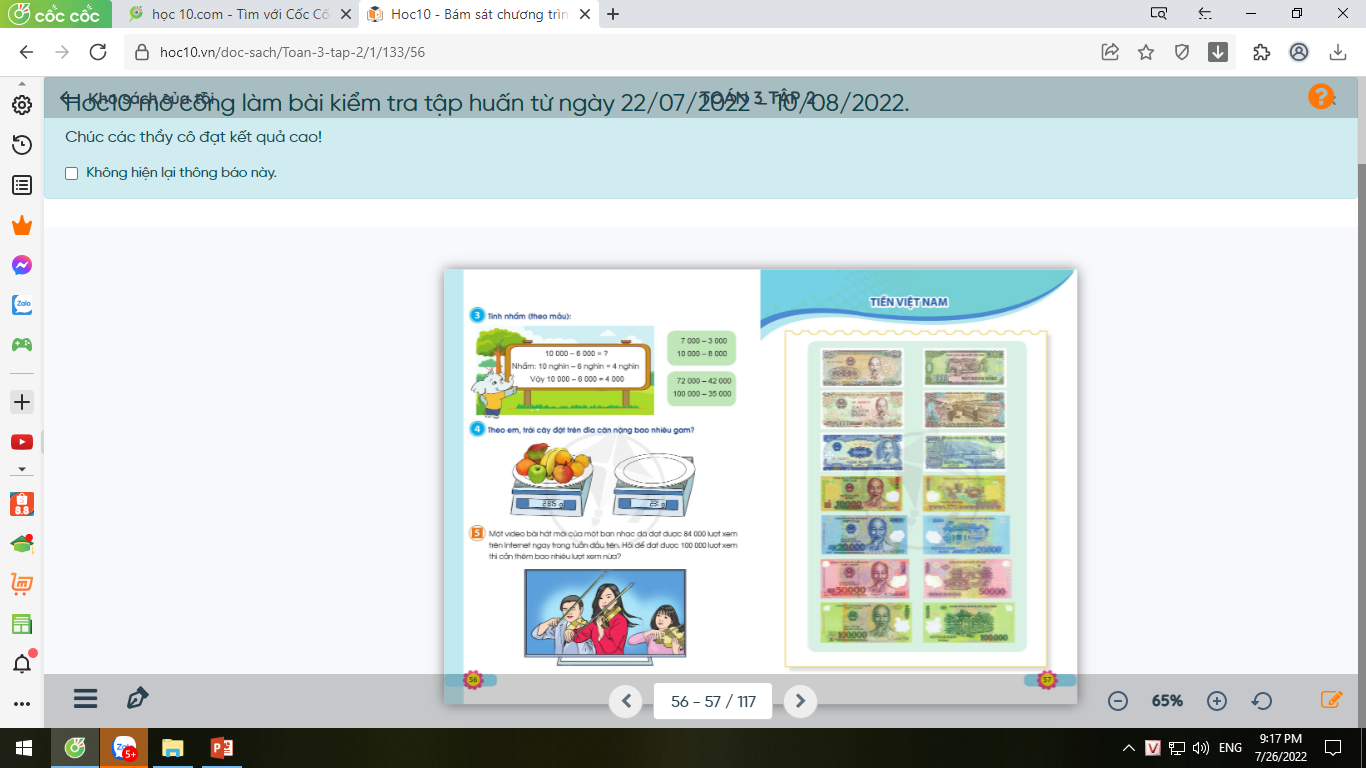 5 000 đồng
5 000 đồng
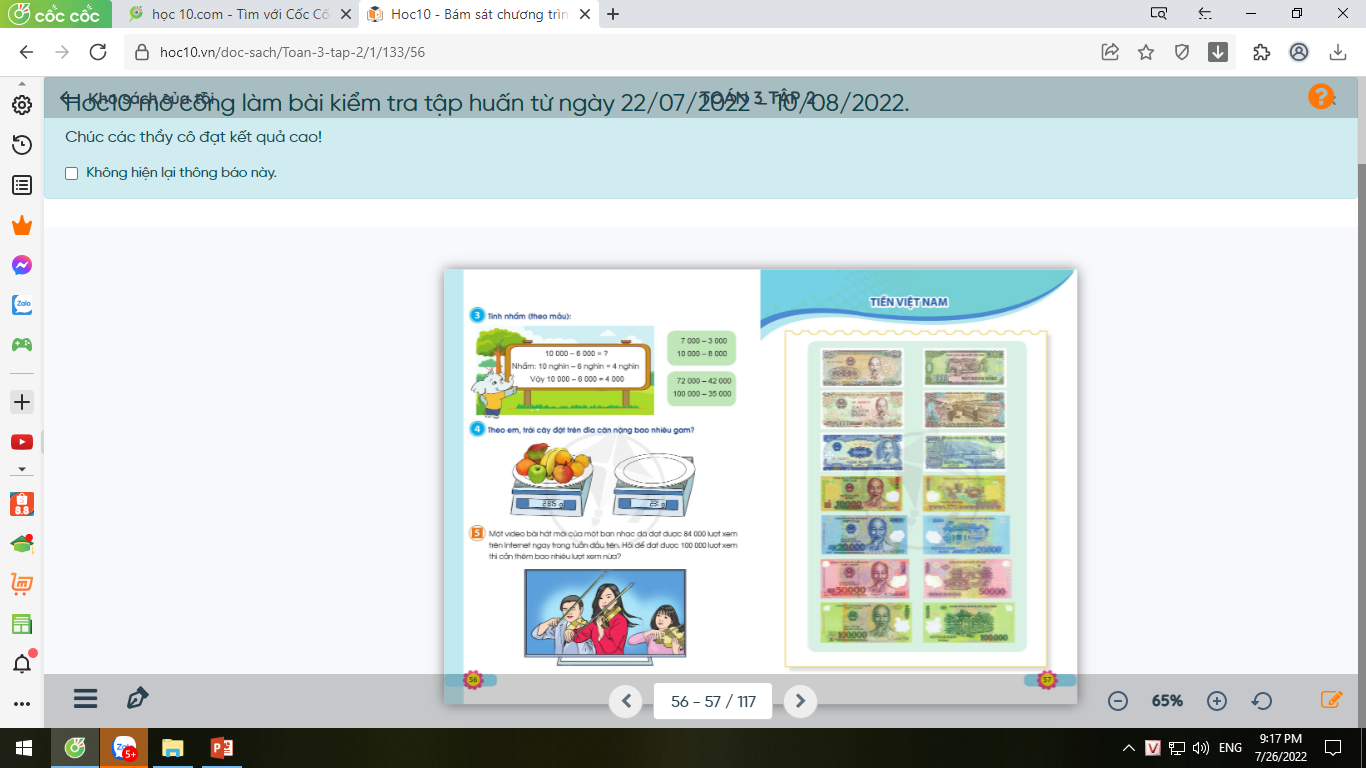 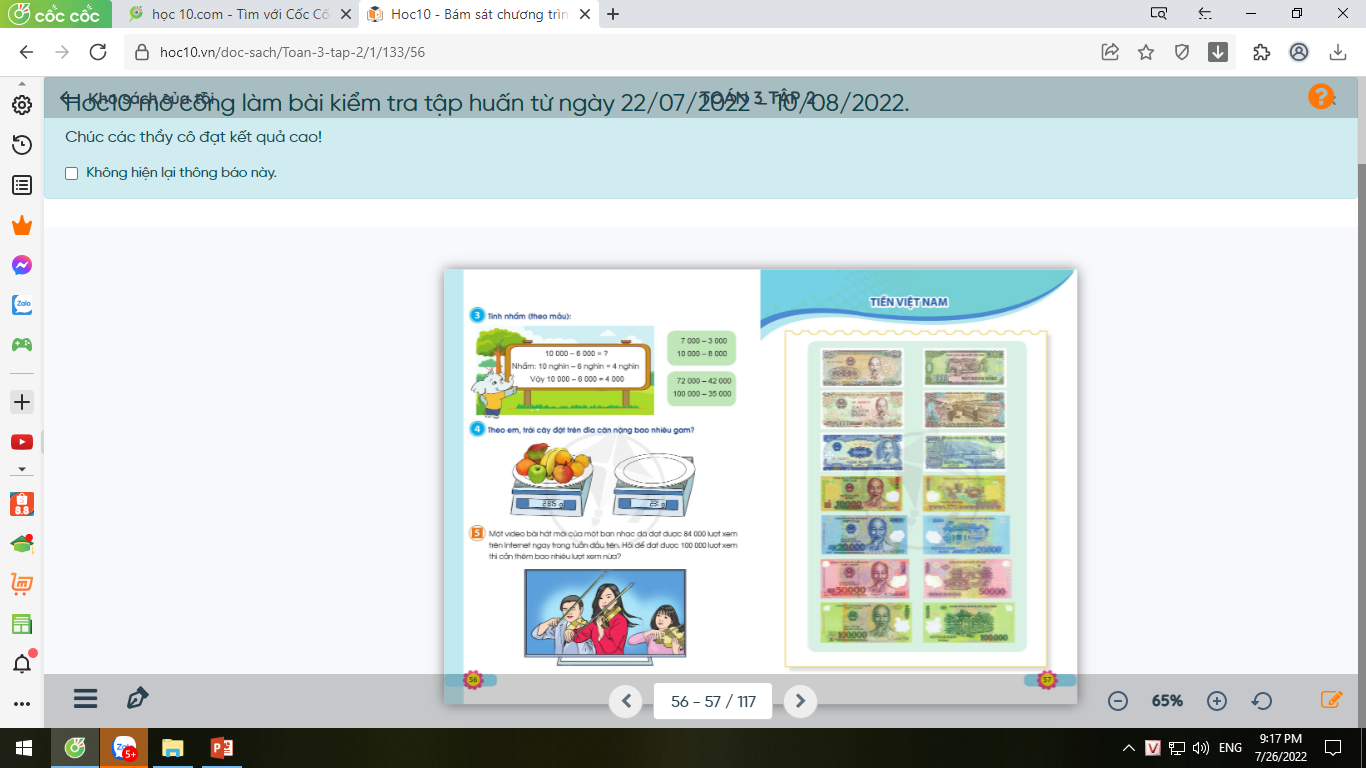 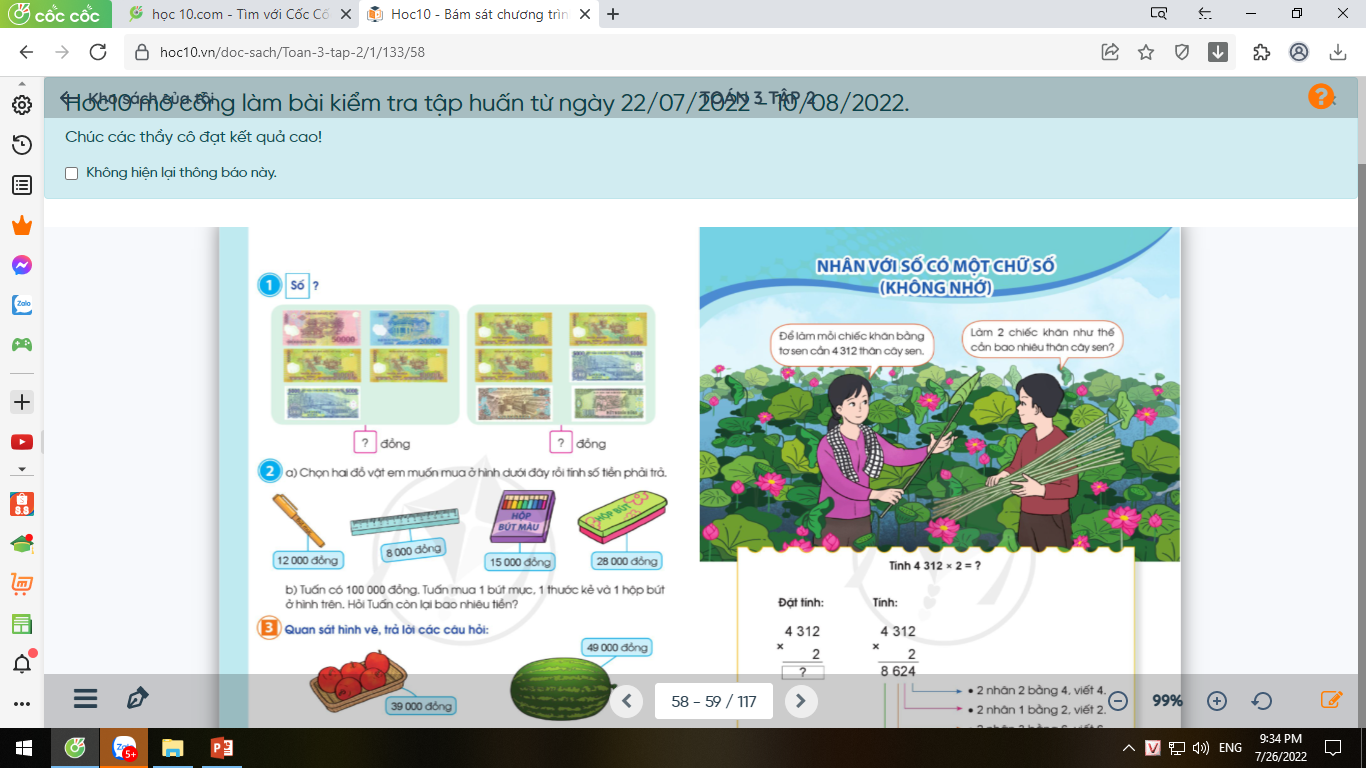 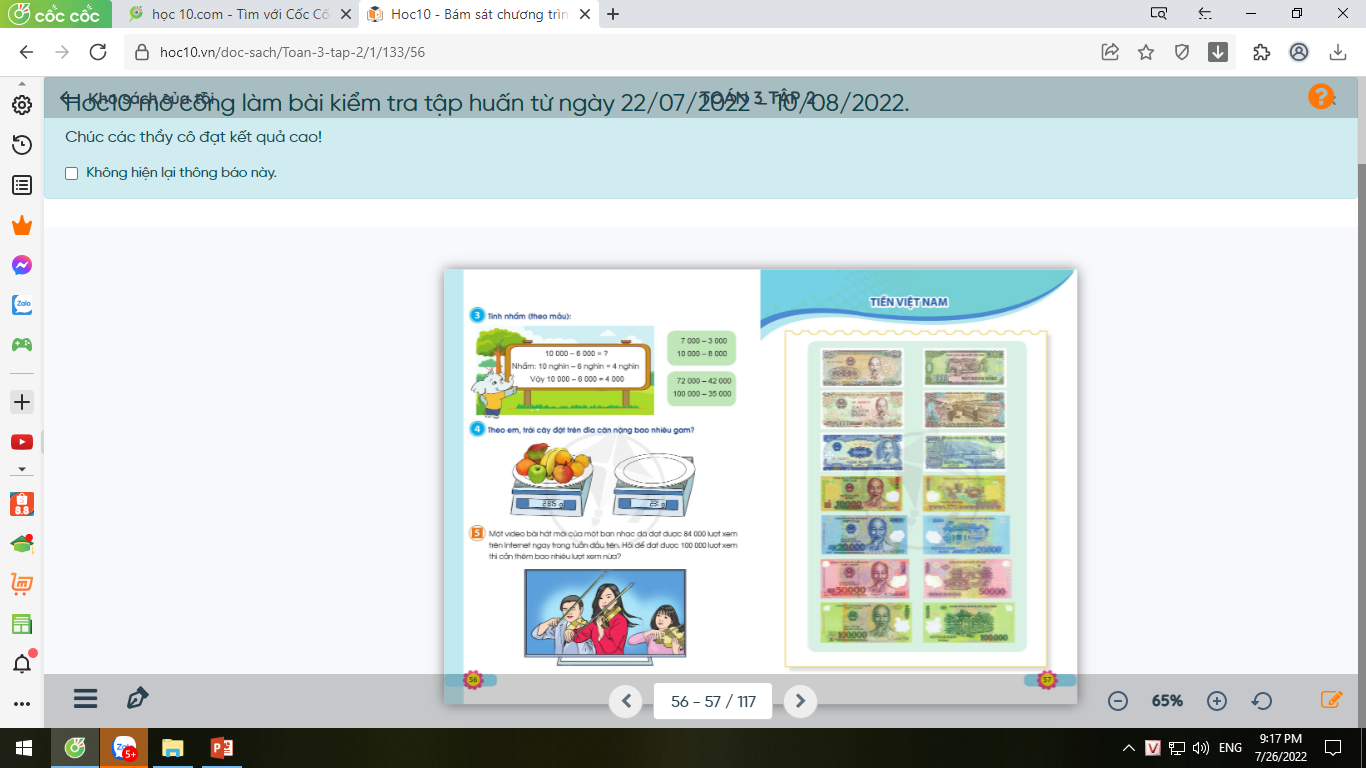 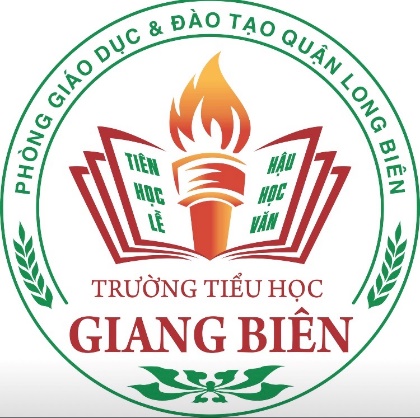 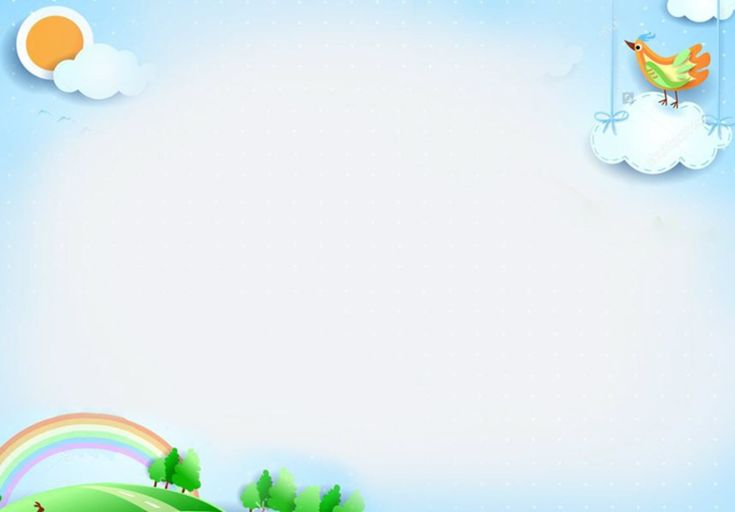 Bài 80: TIỀN VIỆT NAM
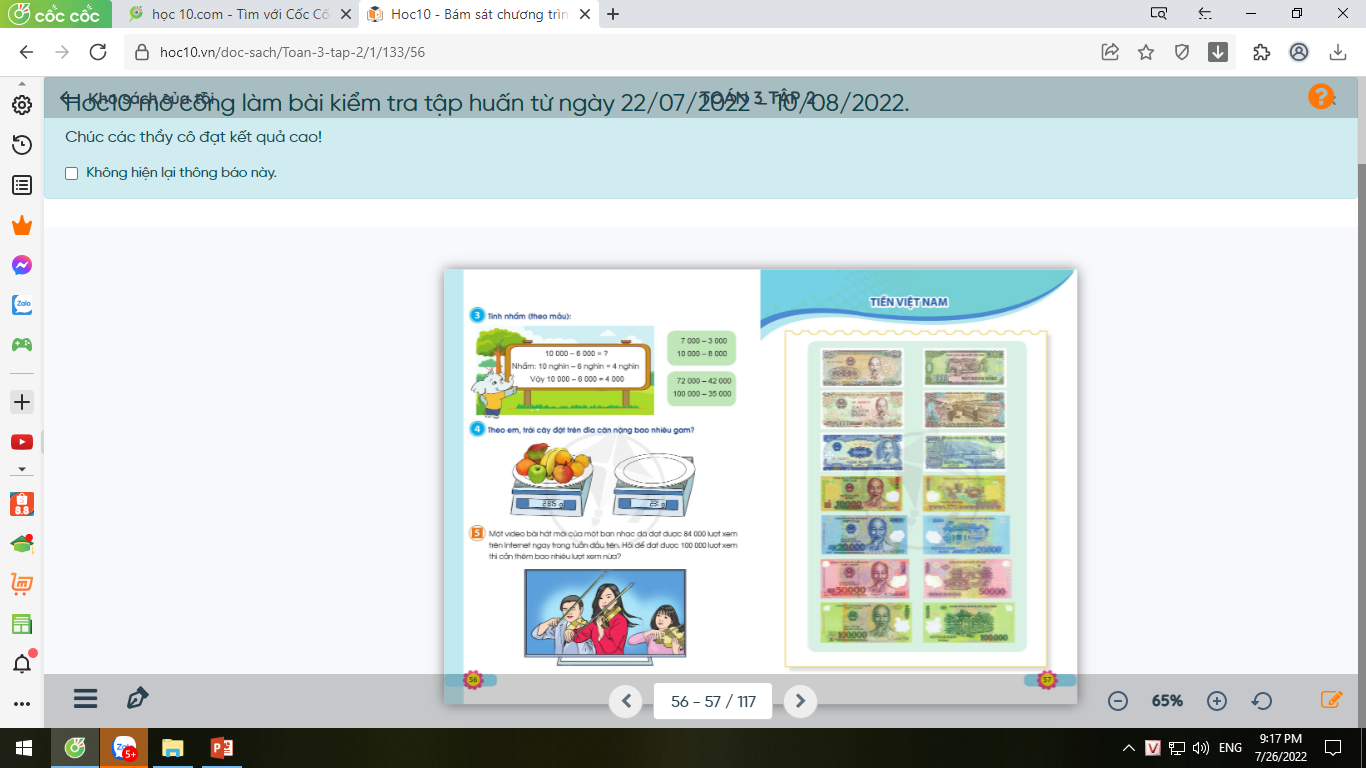 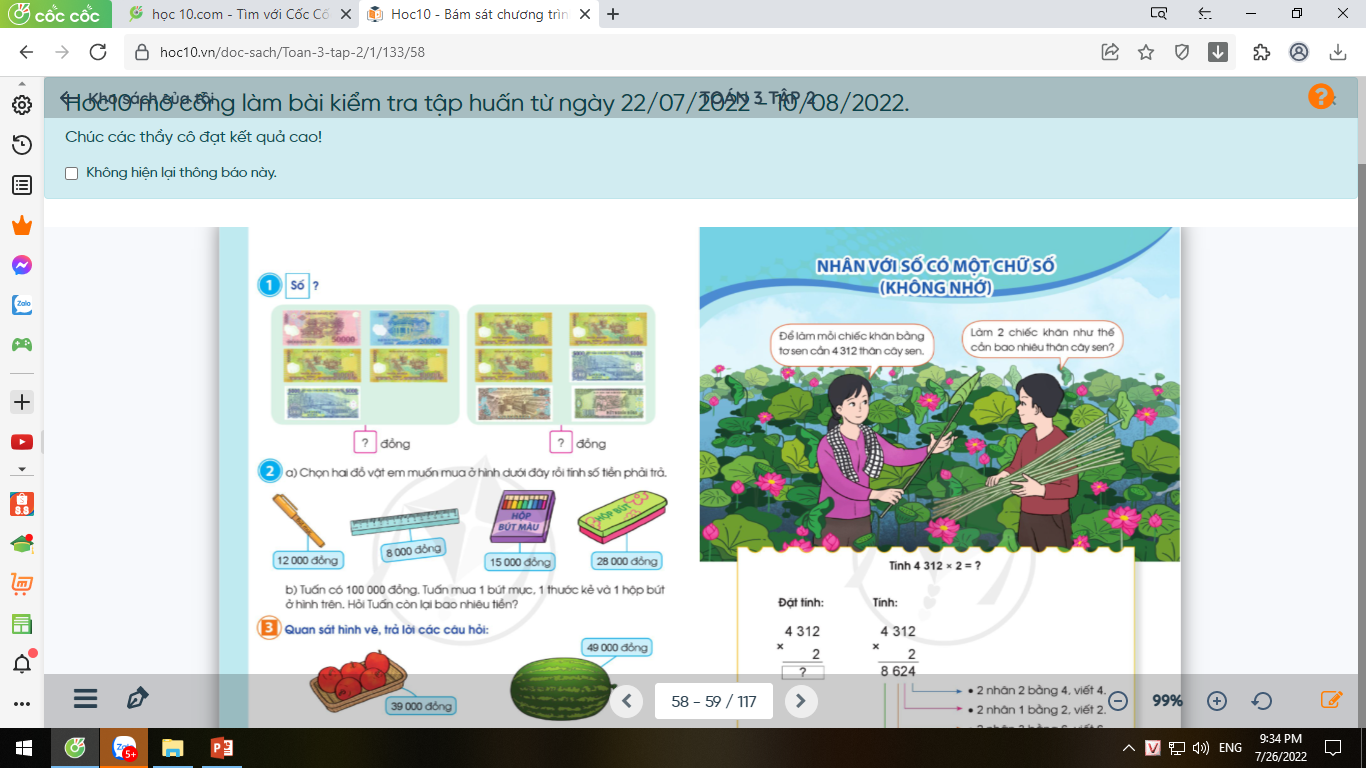 10 000 đồng
10 000 đồng
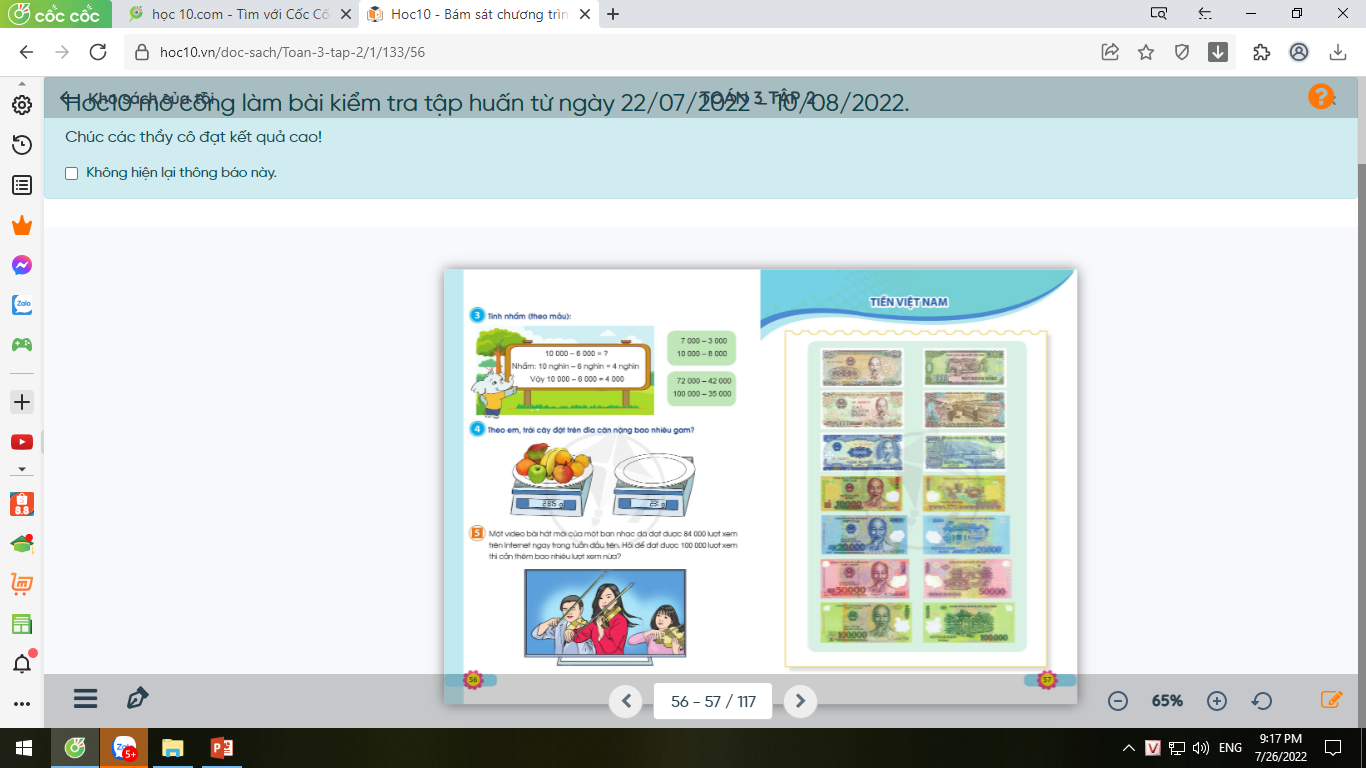 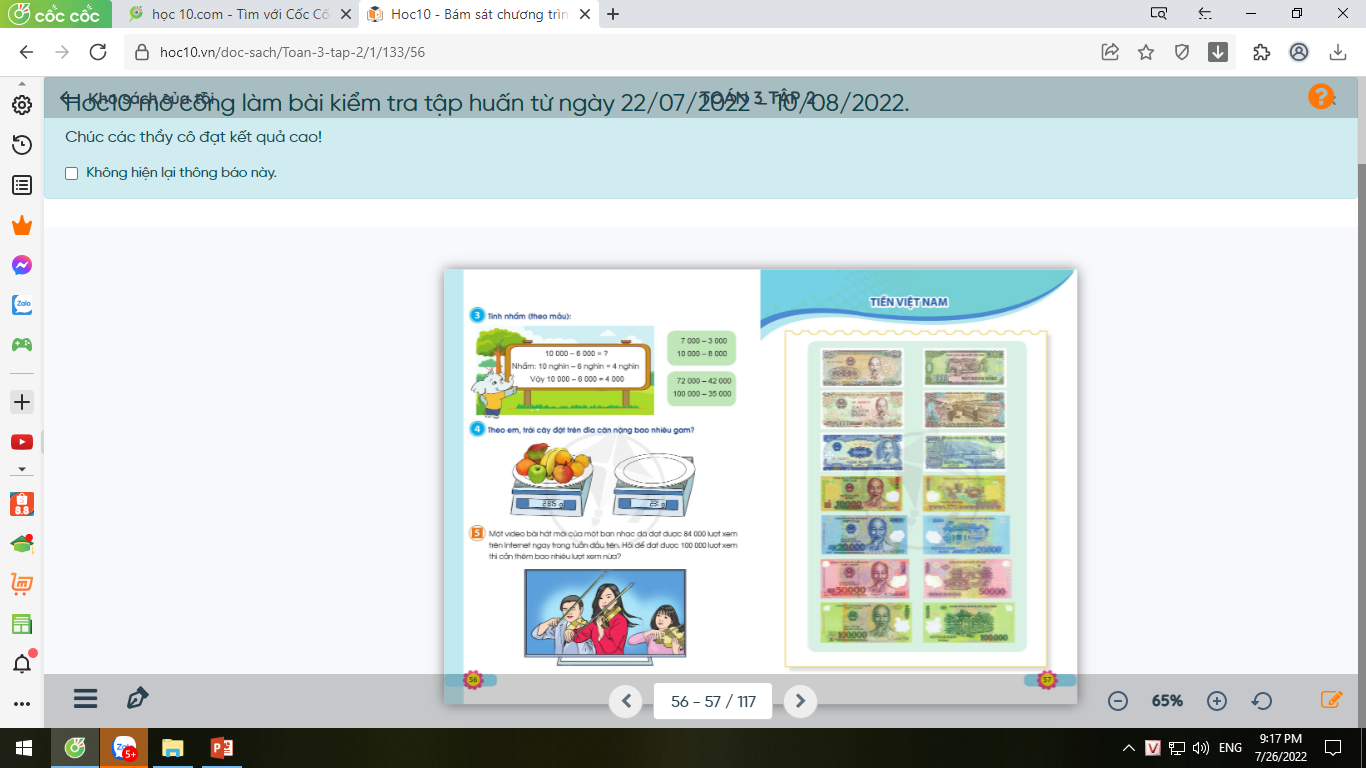 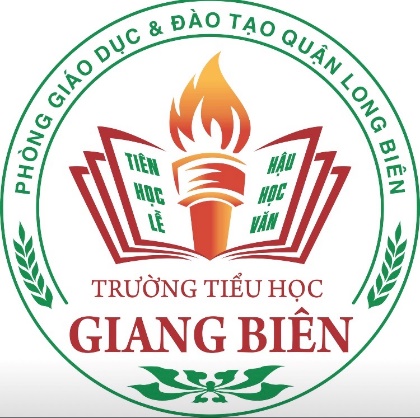 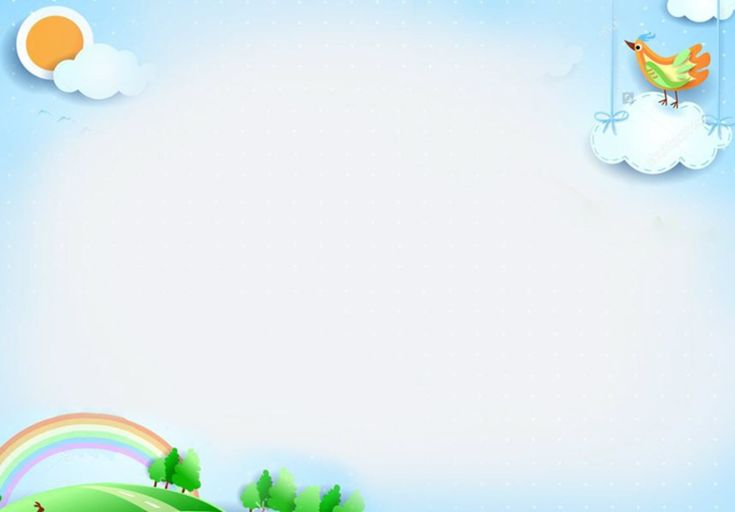 Bài 80: TIỀN VIỆT NAM
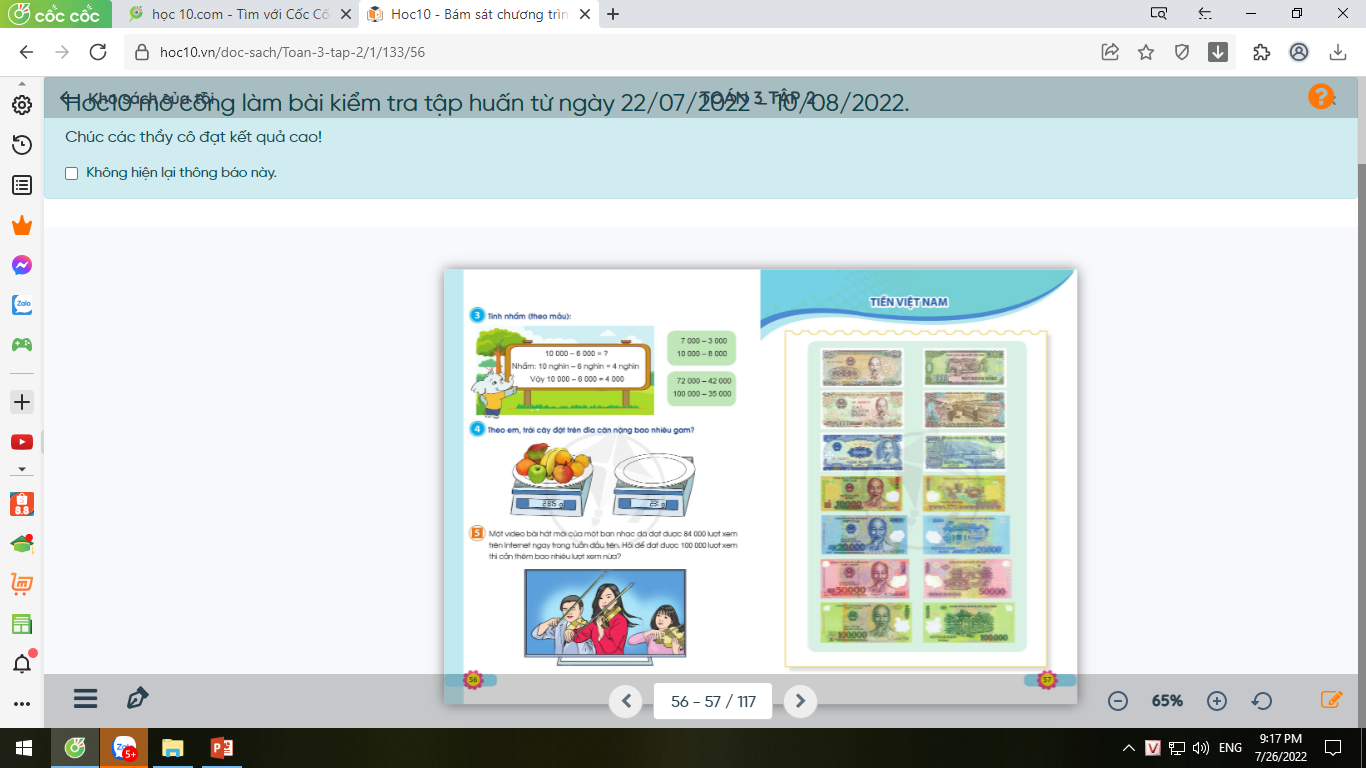 20 000 đồng
20 000 đồng
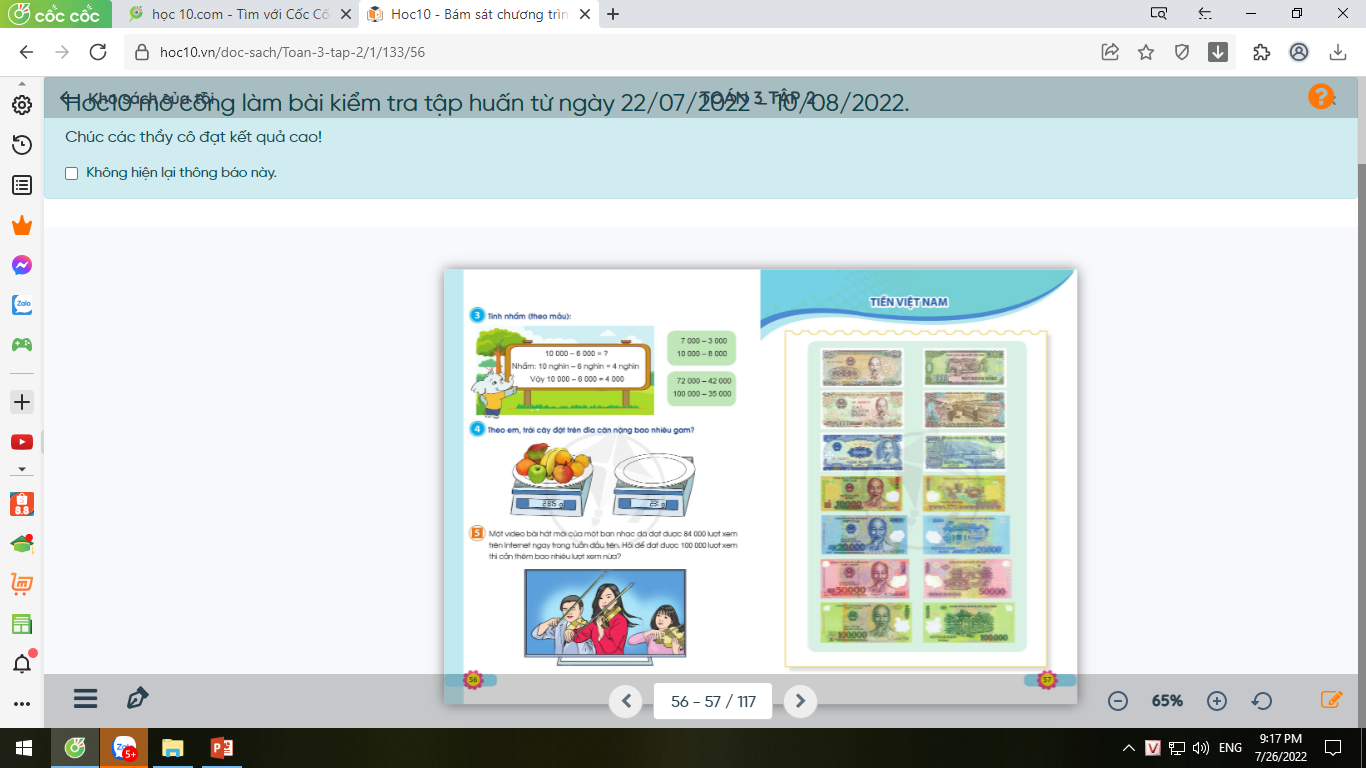 50 000 đồng
50 000 đồng
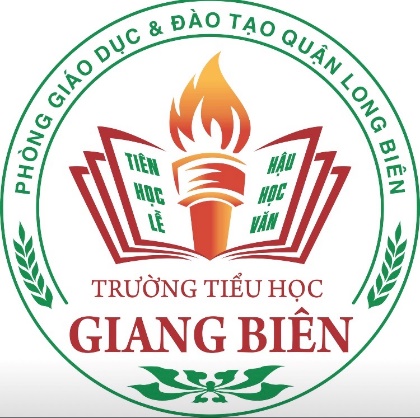 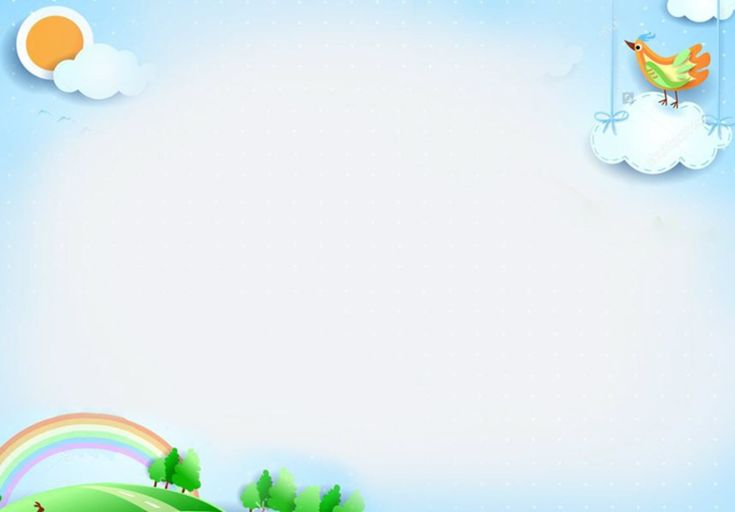 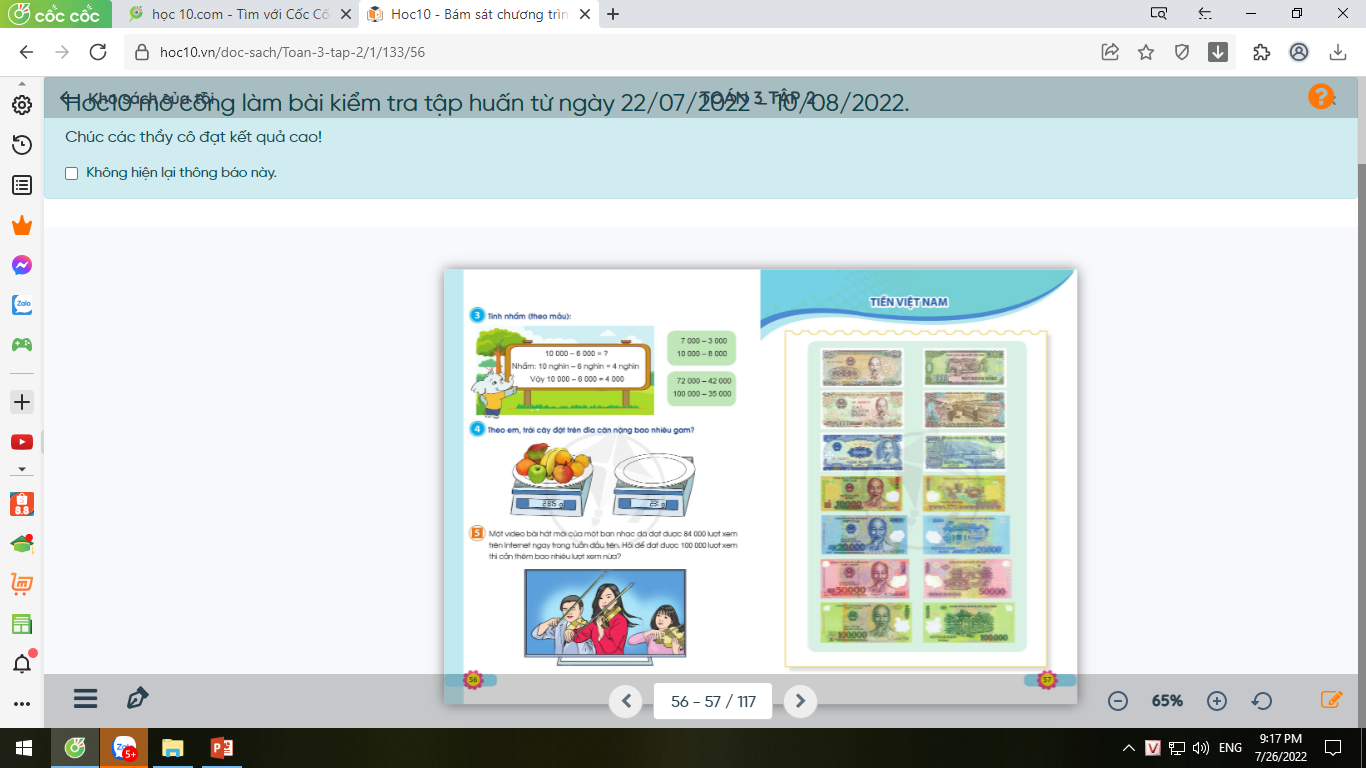 100 000 đồng
100 000 đồng
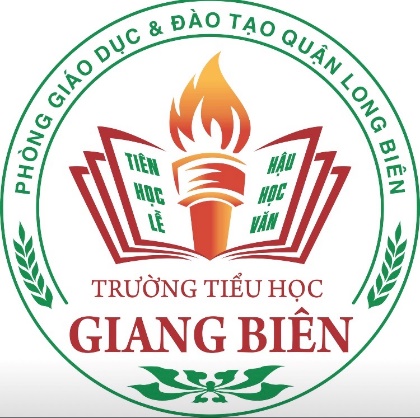 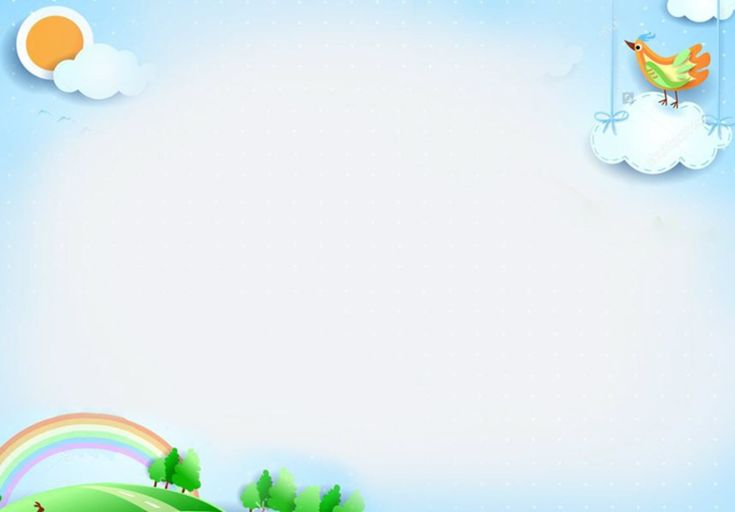 Số ?
1
+ 10 000
+ 5 000
+ 1 000
+ 10 000
+ 5 000
+ 10 000
+2 000
10 000
+ 10 000
+ 20 000
50 000
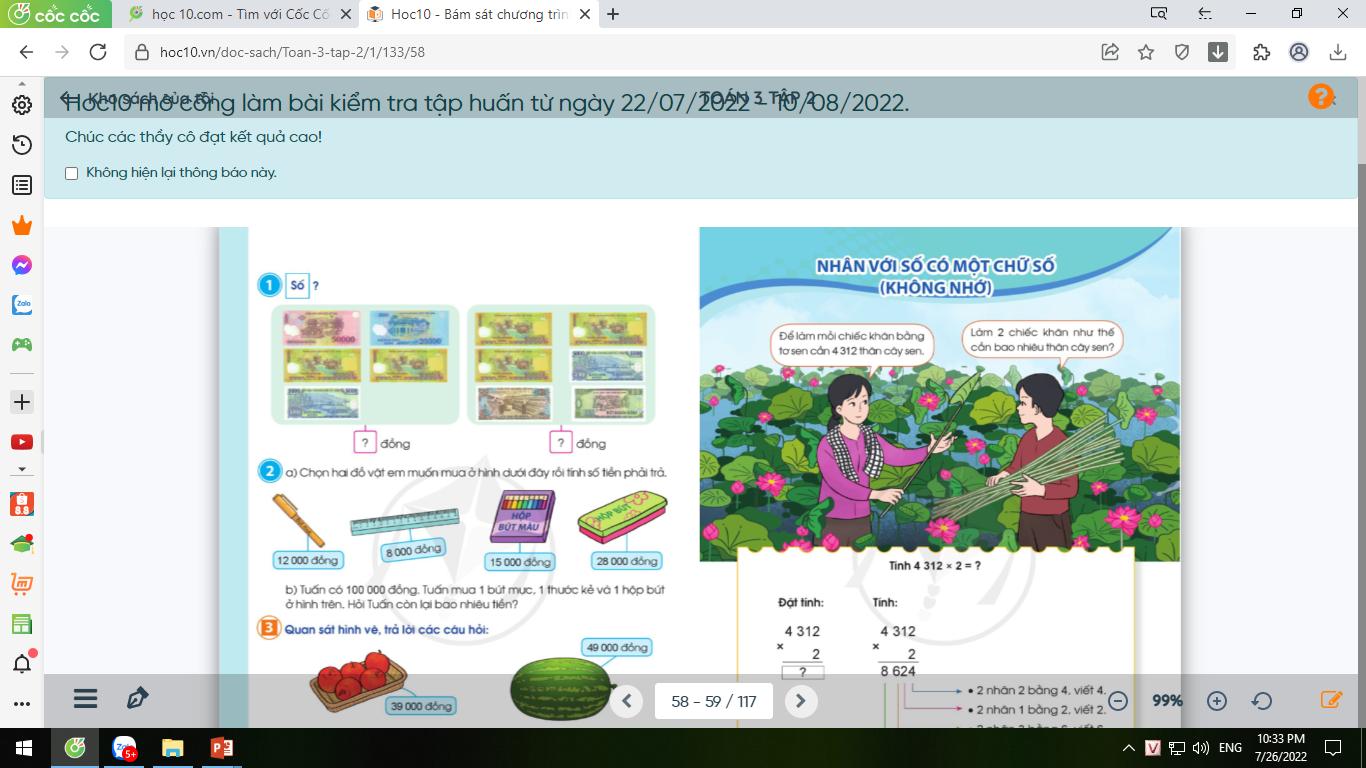 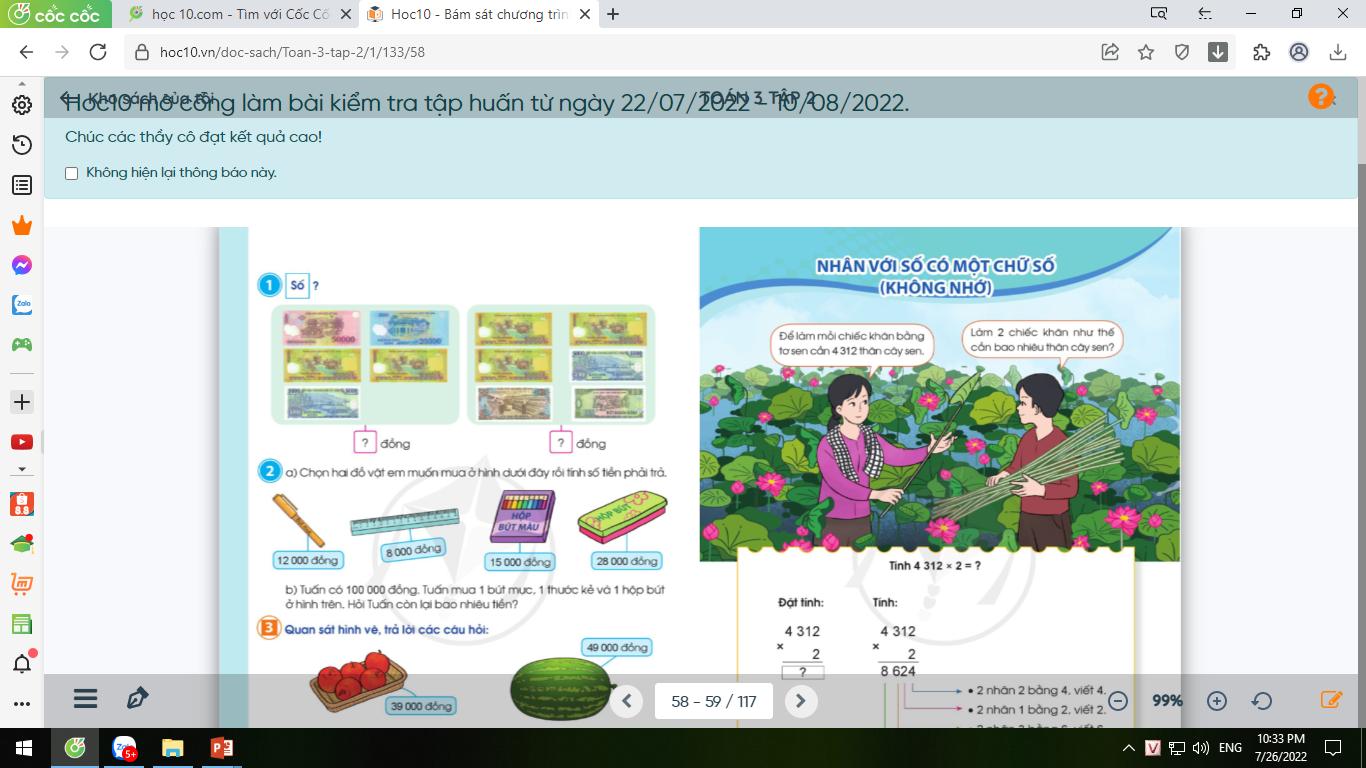 95 000
?
đồng
đồng
38 000
?
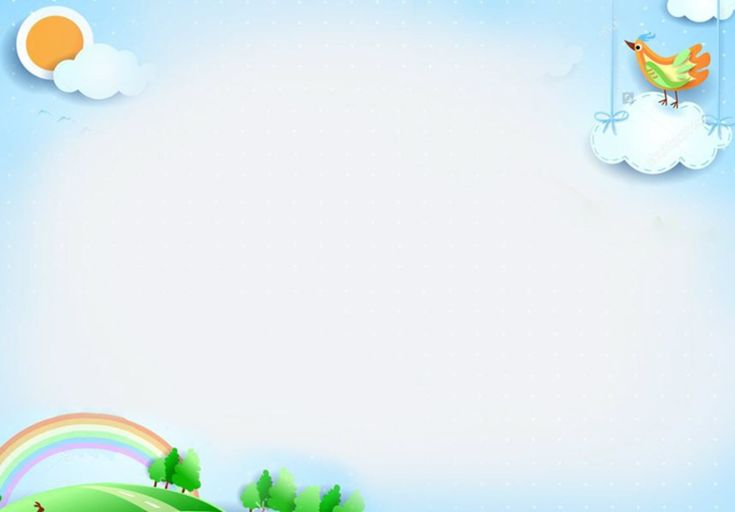 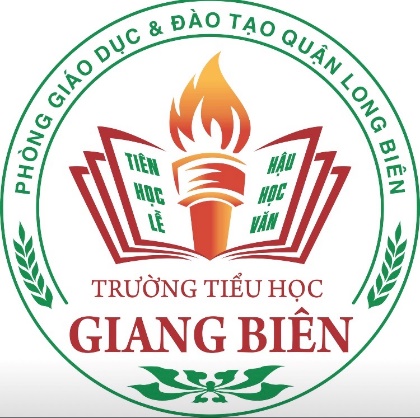 a) Chọn hai đồ vật em muốn mua ở hình dưới đây rồi tính số tiền phải trả.
2
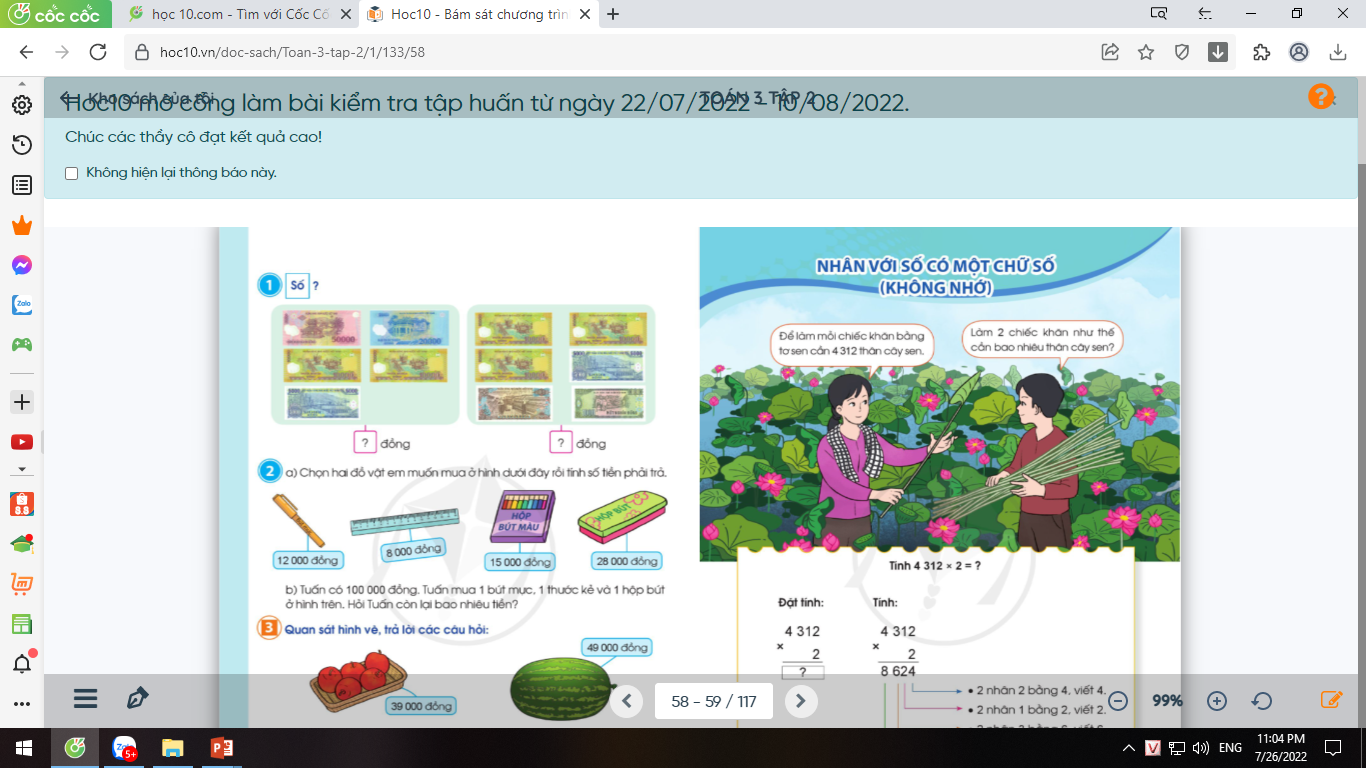 12 000 đồng
15 000 đồng
Em muốn mua 1 chiếc bút mực và một hộp bút màu. Vậy em phải trả số tiền là:
12 000
+ 15 000
= 27 000 (đồng)
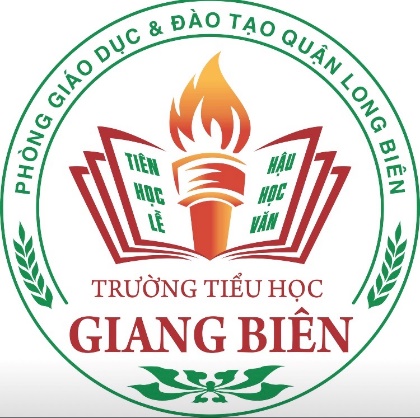 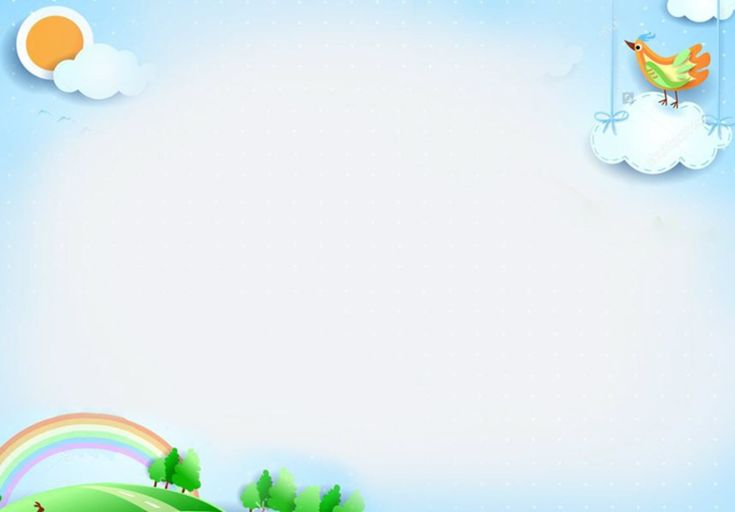 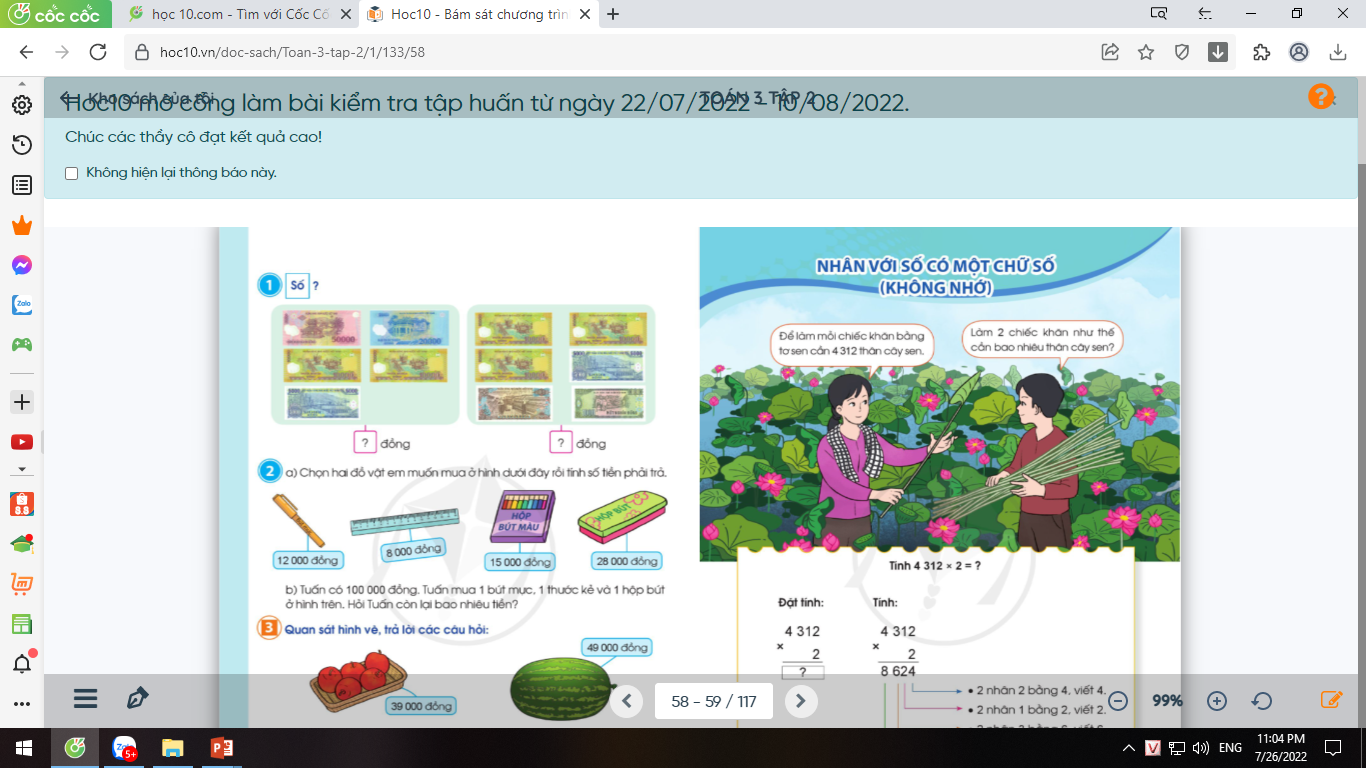 a) Chọn hai đồ vật em muốn mua ở hình dưới đây rồi tính số tiền phải trả.
2
8 000 đồng
12 000 đồng
28 000 đồng
b) Tuấn có 100 000 đồng. Tuấn mua 1 bút mực, 1 thước kẻ và một hộp bút ở hình trên. Hỏi Tuấn còn lại bao nhiêu tiền?
= 48 000(đồng)
+ 28 000
12 000
+ 8 000
Tuấn phải trả số tiền là:
Tuấn còn lại số tiền là:
100 000
- 48 000
=52 000 (đồng)
Đáp số: a. 27 000 đồng; b. 52 000 đồng
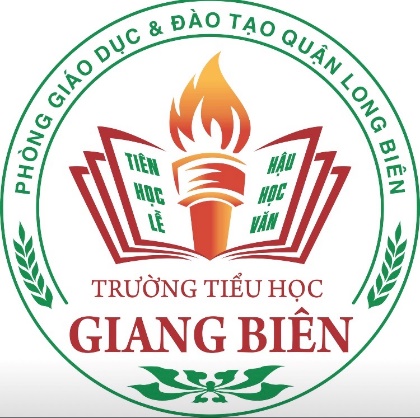 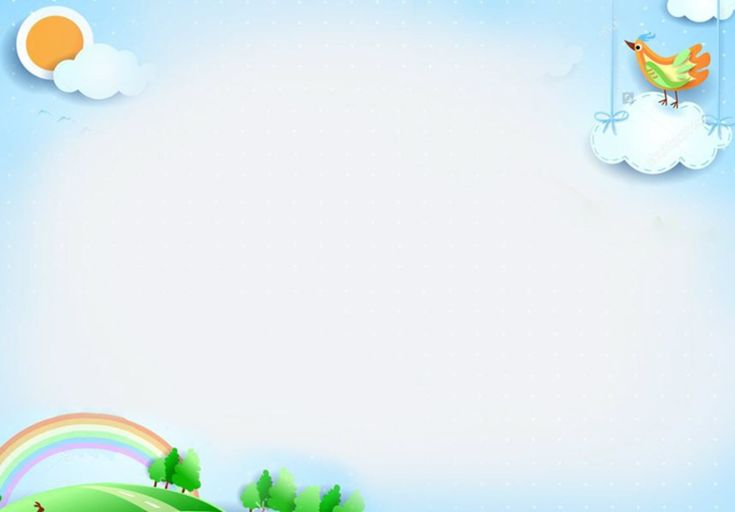 Quan sát hình vẽ, trả lời các câu hỏi:
3
49 000 đồng
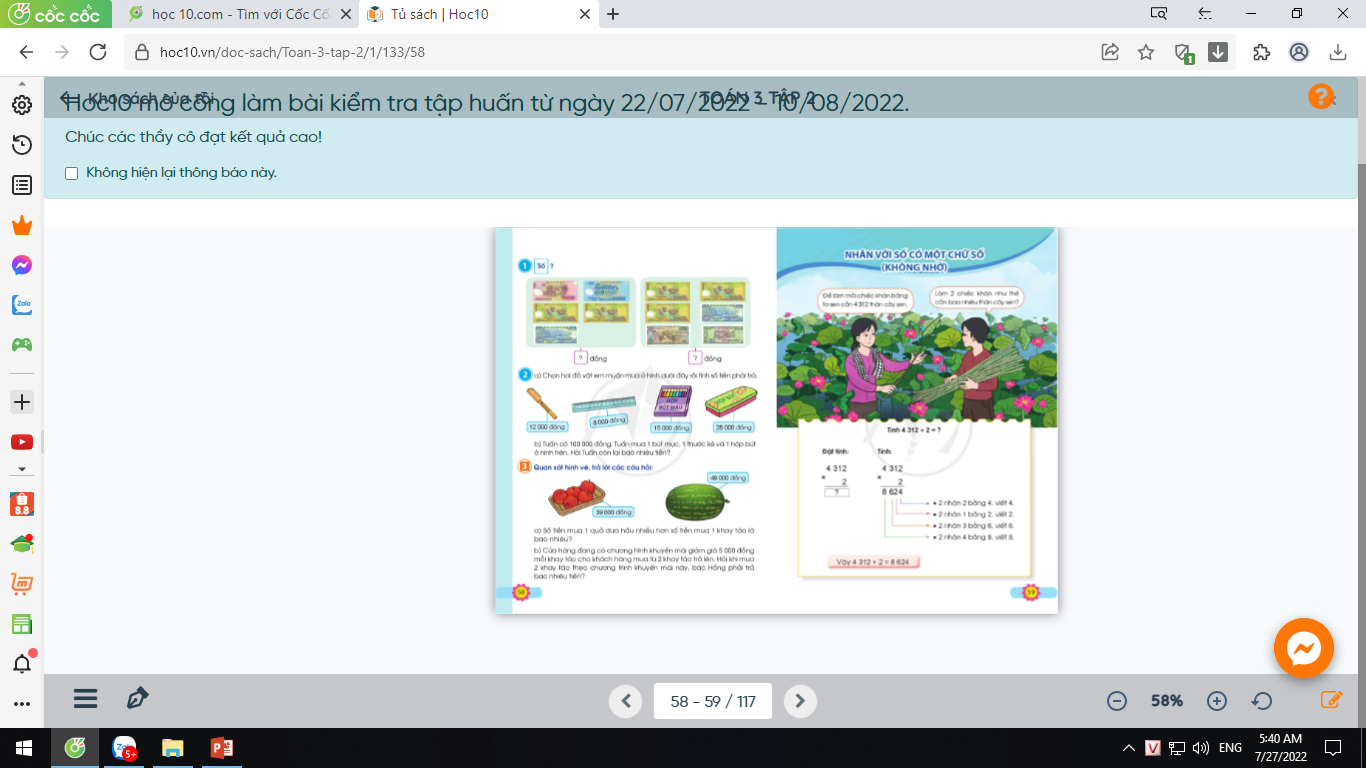 39 000 đồng
a) Số tiền mua 1 quả dưa hấu nhiều hơn số tiền mua 1 khay táo là bao nhiêu?
b) Cửa hàng đang có chương trình khuyến mãi giảm giá 5 000 đồng cho khách hàng mua từ 2 khay táo trở lên. Hỏi khi mua 2 khay táo theo chương trình khuyến mãi này, bác Hồng phải trả bao nhiêu tiền?
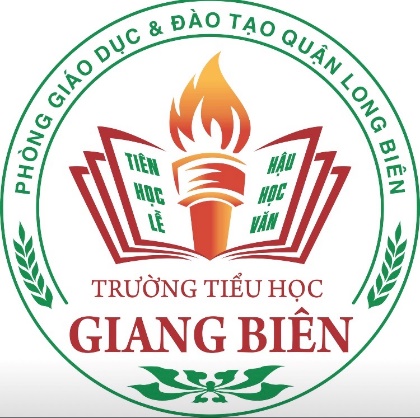 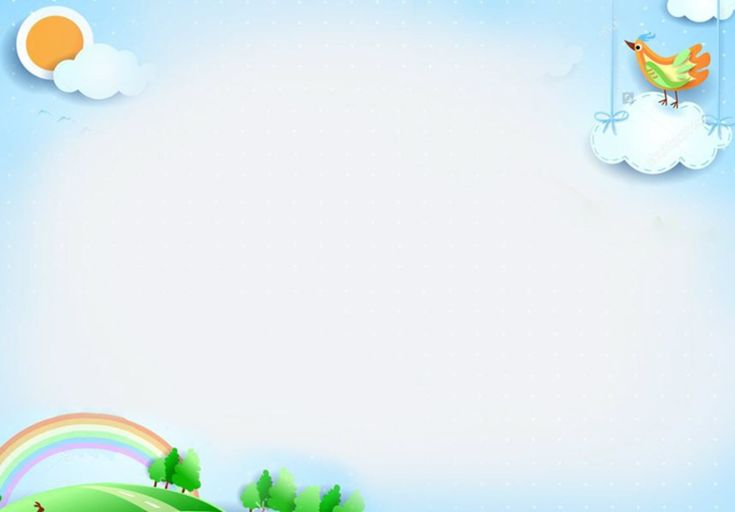 Bài 80: TIỀN VIỆT NAM
a.
b.
Tóm tắt:
3
3
Bài giải
a) Số iền mua 1 quả dưa hấu nhiều hơn số tiền mua 1 khay táo là:
1 khay táo:         39 000 đồng
1 quả dưa hấu: 49 000 đồng
?Dưa hấu nhiều hơn táo…đ.
49 000 – 39 000 = 10 000 (đồng)
b)Giá 1 khay táo khi giảm giá là:
- 1 khay táo giảm: 5 000 đồng.
- Mua 2 khay?....đồng.
39 000 – 5 000 = 34 000 (đồng)
Bác Hồng  phải trả số tiền là:
34 000 + 34 000 = 68 000 (đồng)
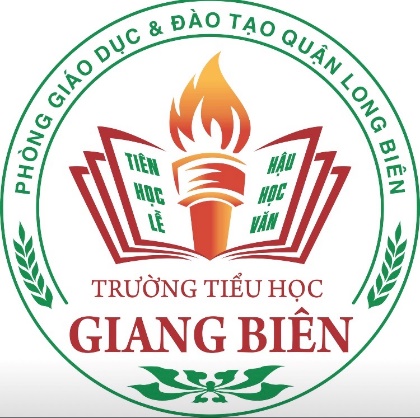 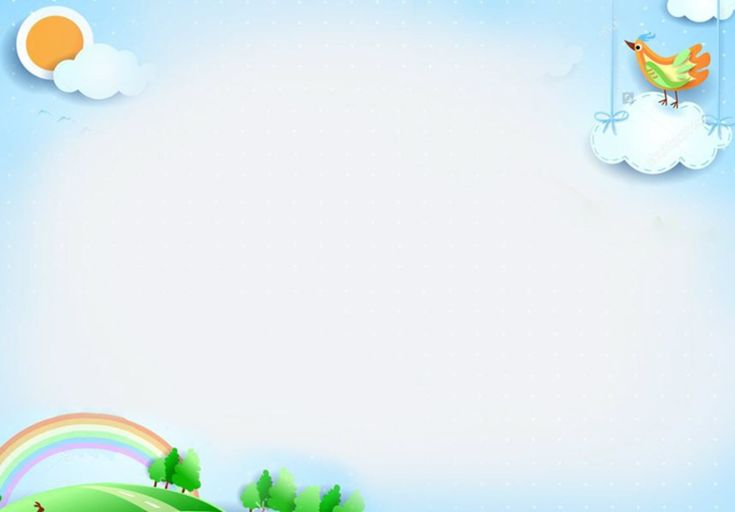 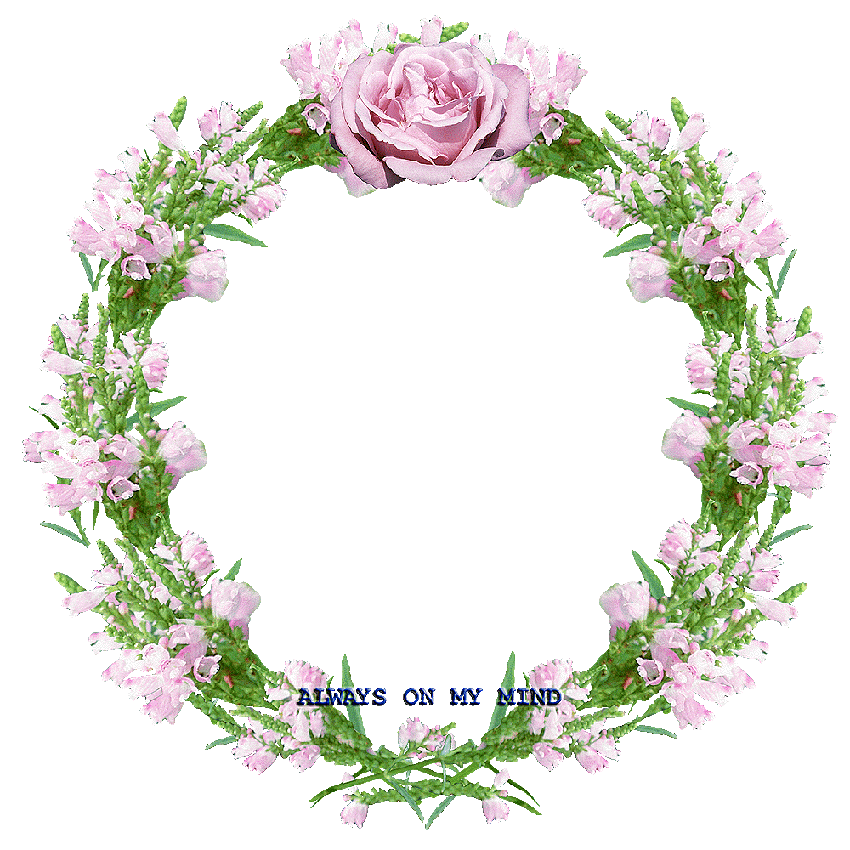 XIN CHÂN THÀNH CẢM ƠN 
QUÝ THẦY CÔ GIÁO VÀ CÁC EM